Администрация городского округа СаранскДепартамент по социальной политике городского округа СаранскУправление образования городского округа Саранск
Портфолио
Милехиной Ирины Викторовны,воспитателя  МАДОУ «Детский сад №80 комбинированного вида»
                            г.о. Саранск
Профессиональное образование: высшее, МГПИ им. М.Е.Евсевьева
Специальность: «Педагогика и методика дошкольного образования» с дополнительной специальностью «Психология».
Квалификация: педагог дошкольного образования, педагог – психолог.
Диплом: ДВС 1157087
Дата выдачи: 04.02.2002.г
Общий трудовой стаж: 28
Стаж педагогической работы (по специальности):19
Наличие квалификационной категории: первая
Дата последней  аттестации: 22.05.2017г. (приказ  МО РМ № 428)
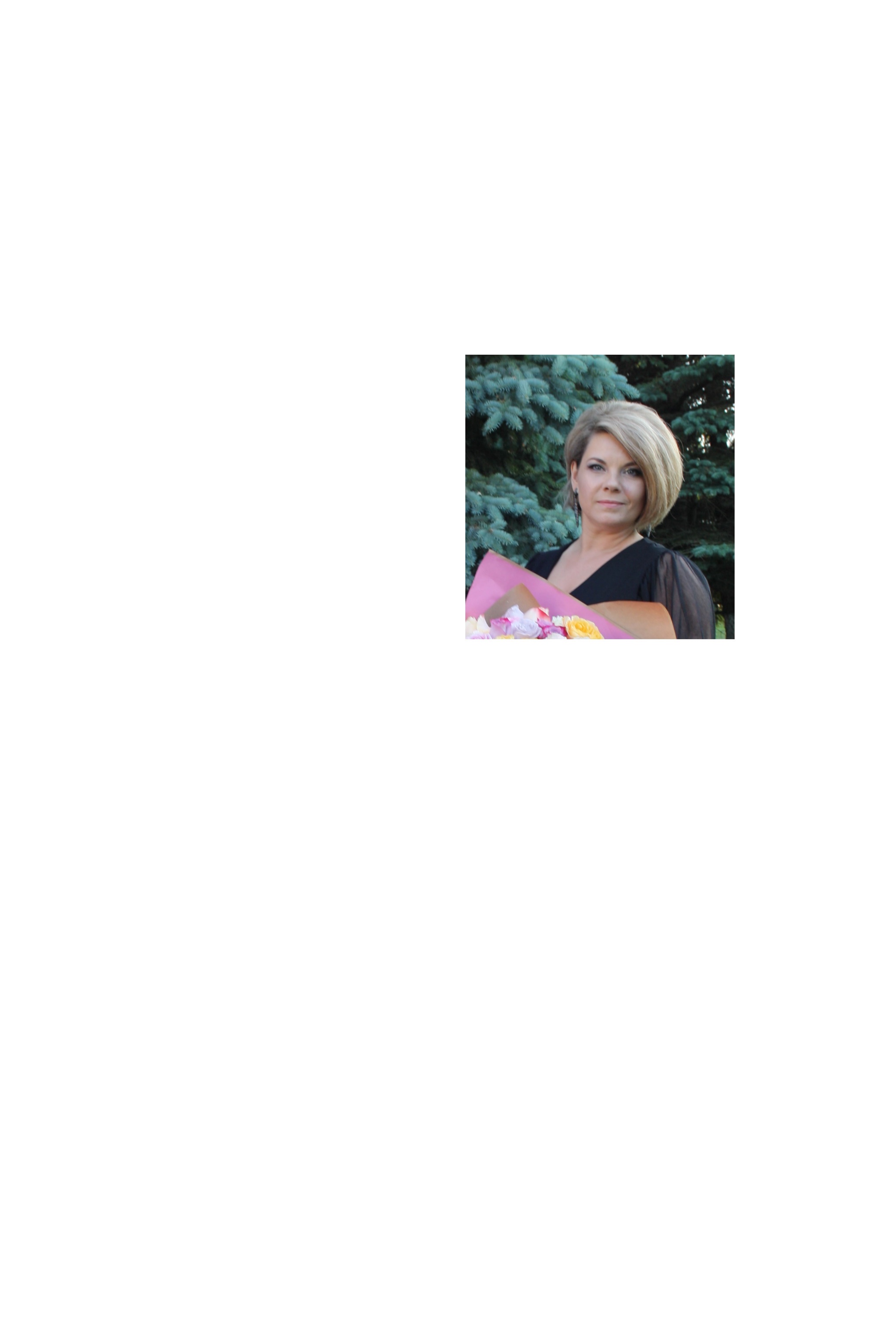 Педагогический опыт:

«Развитие внимания у детей в группе коррекционно-развивающего обучения».
представлен на сайте:
https://ds80sar.schoolrm.ru/sveden/employees/11212/408908/?bitrix_include_areas=Y
1. Участие в инновационной (экспериментальной ) деятельности
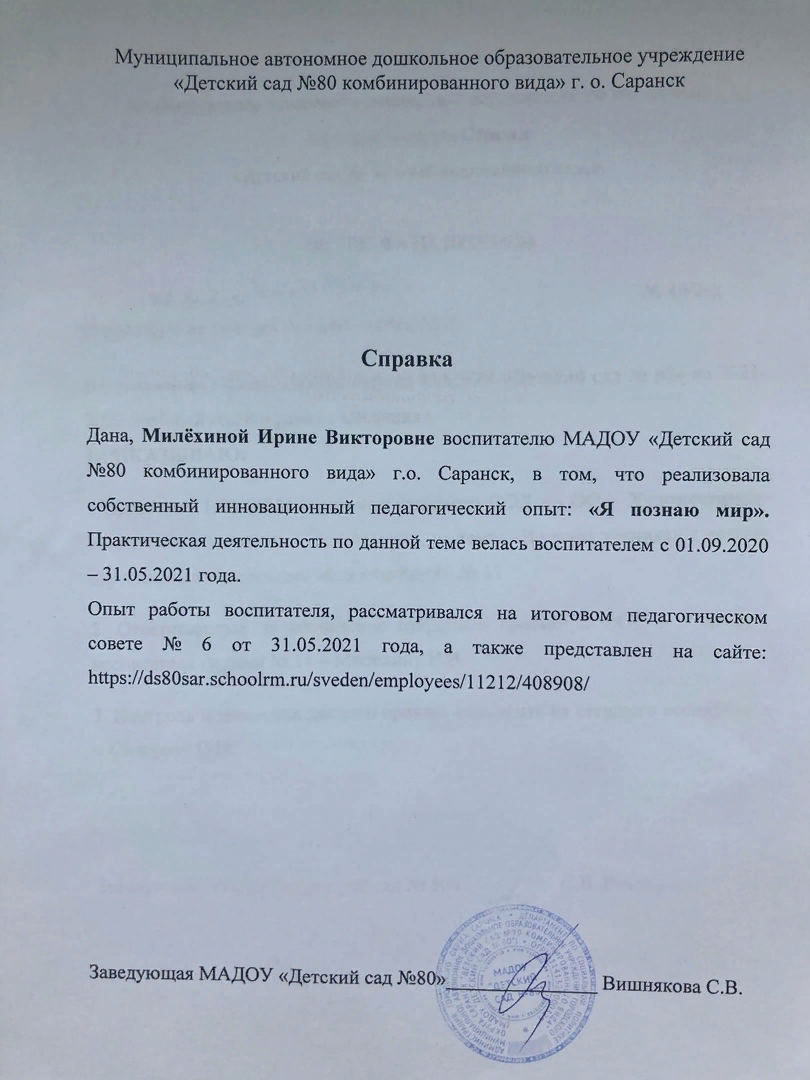 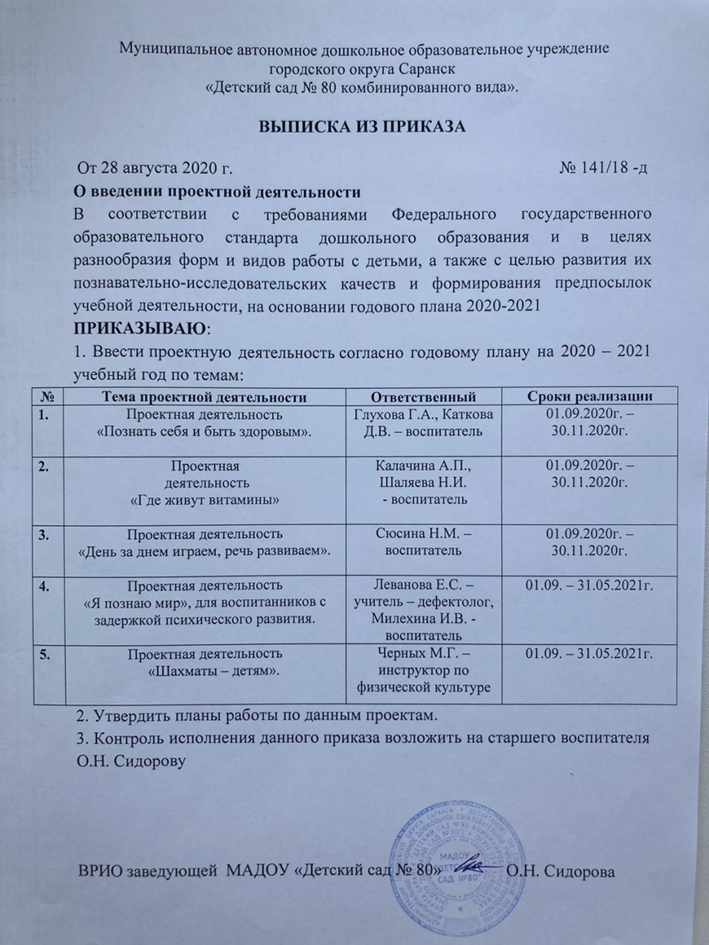 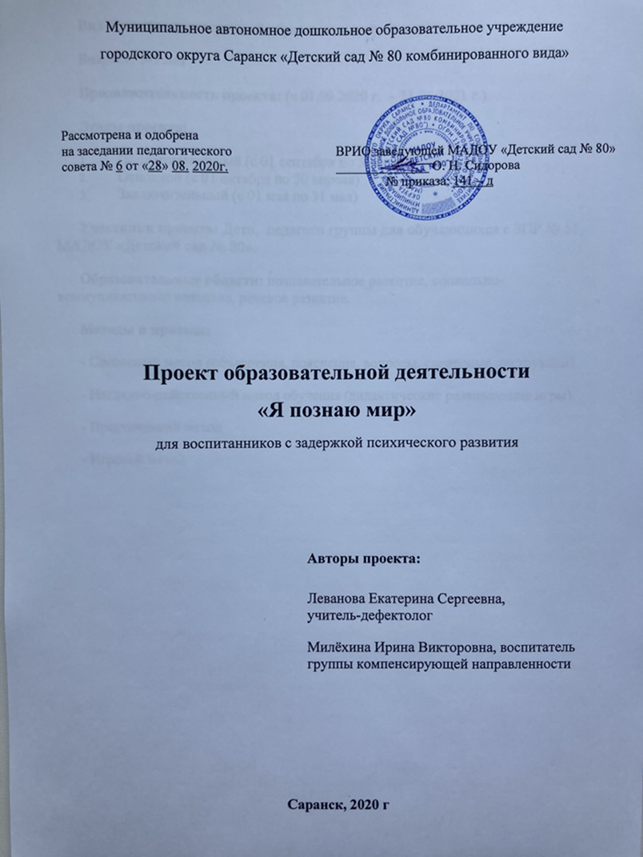 2. Наставничество
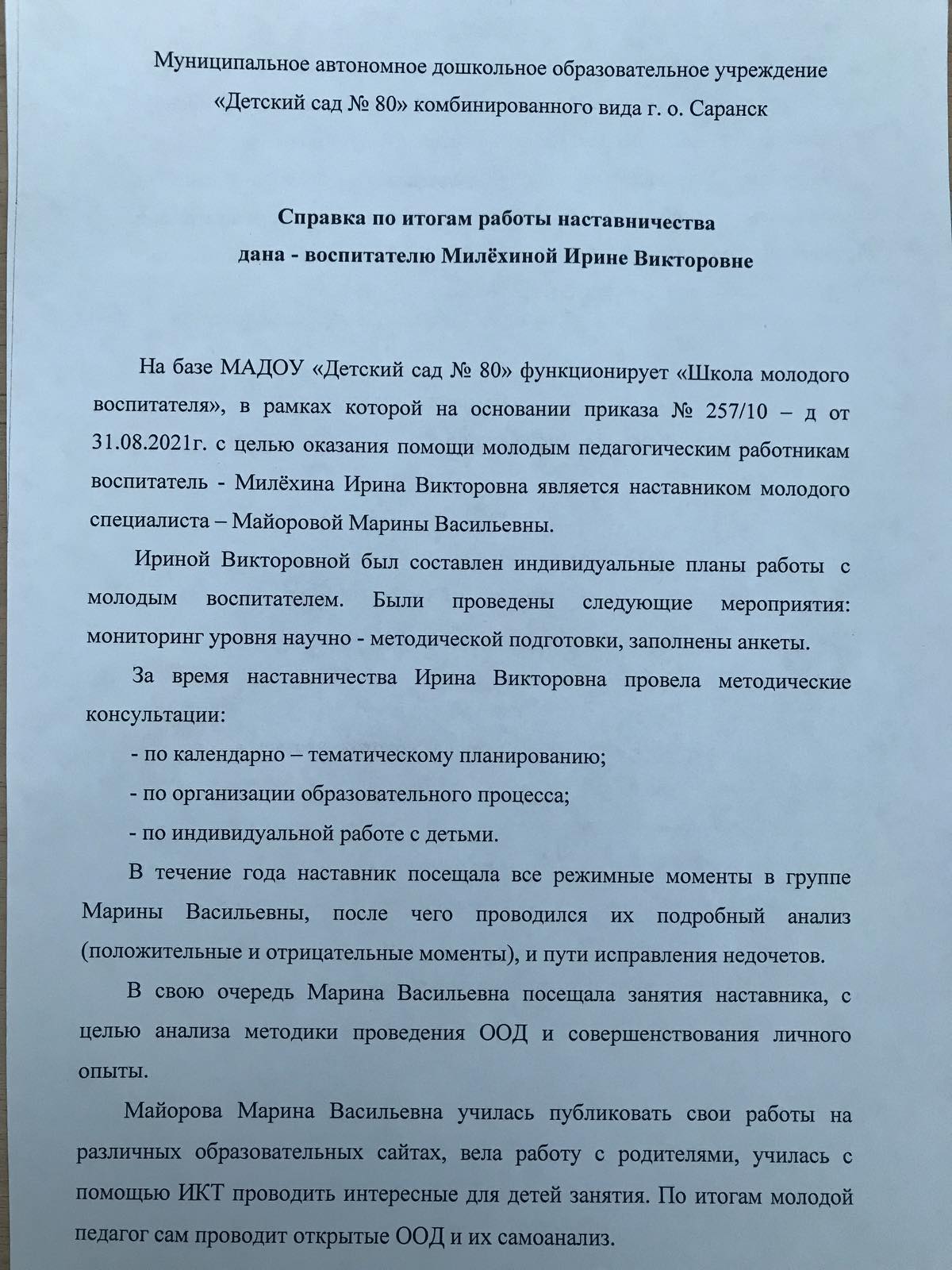 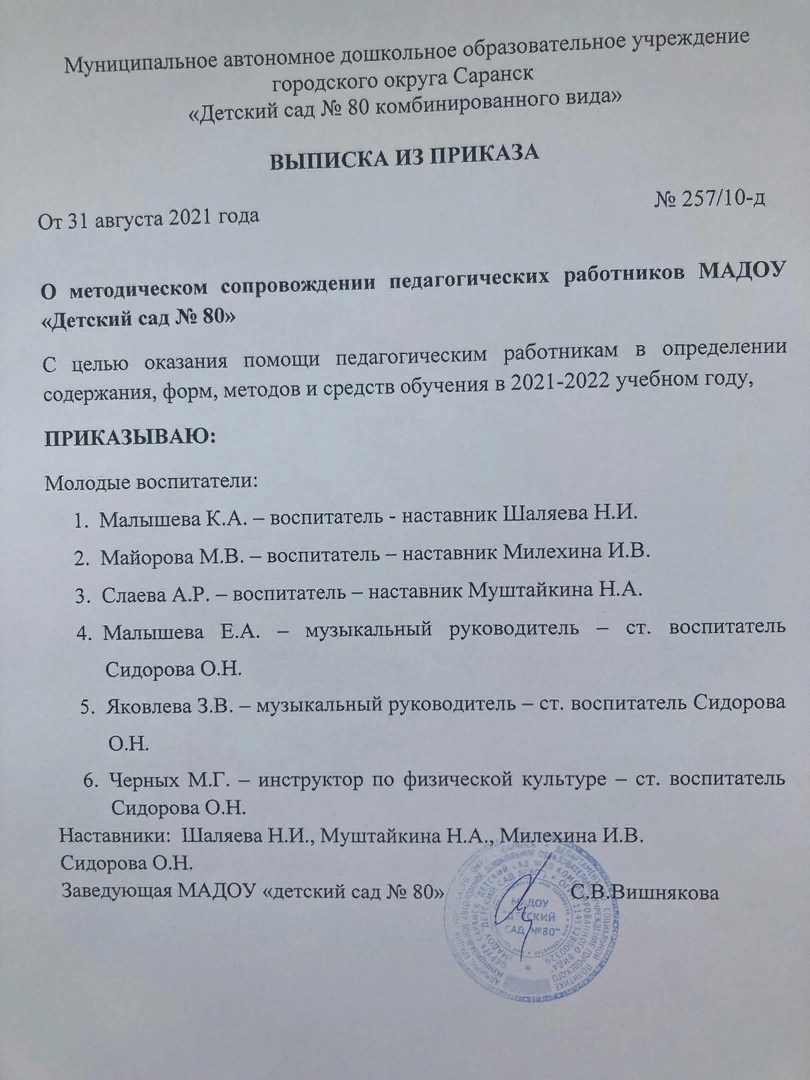 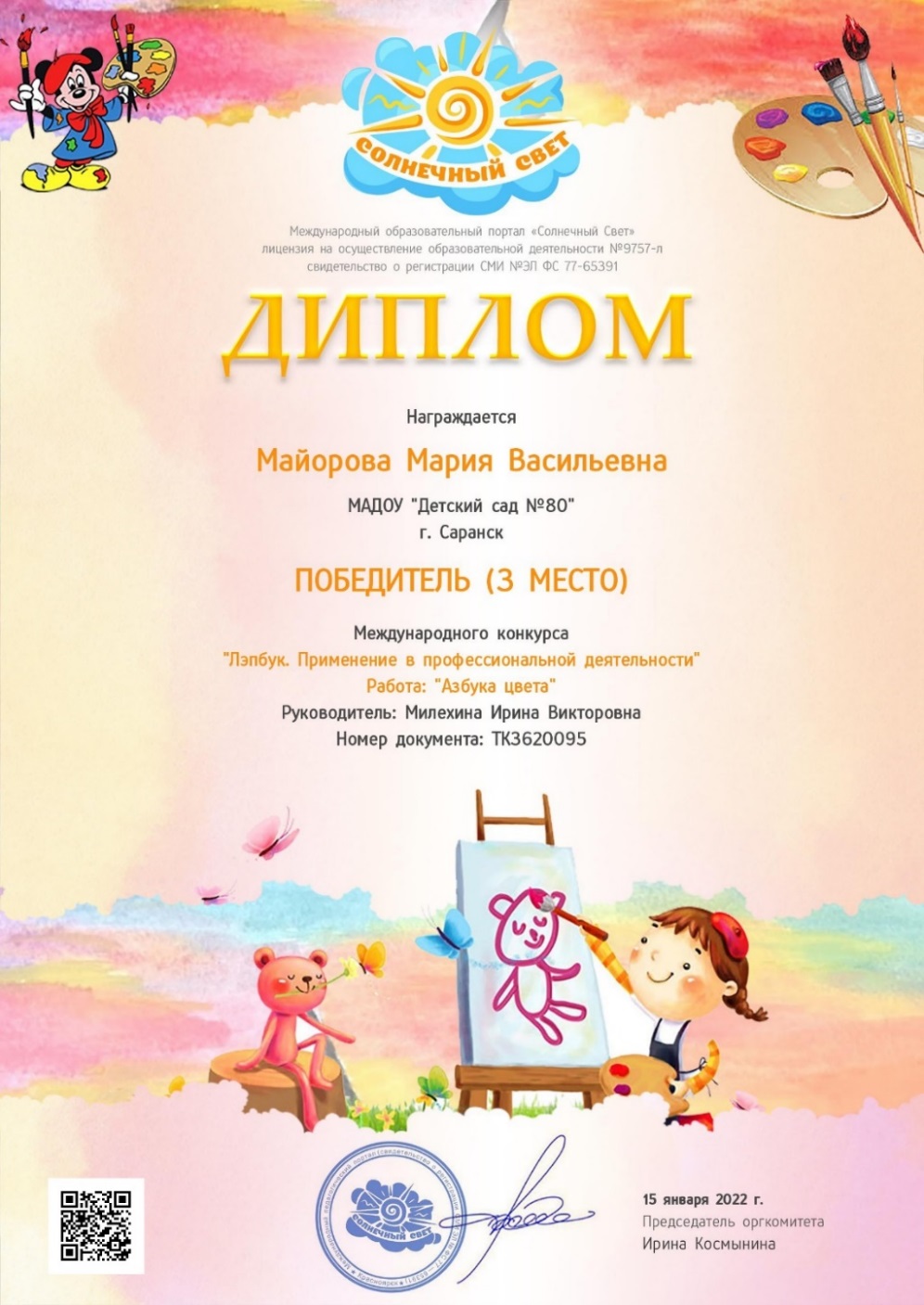 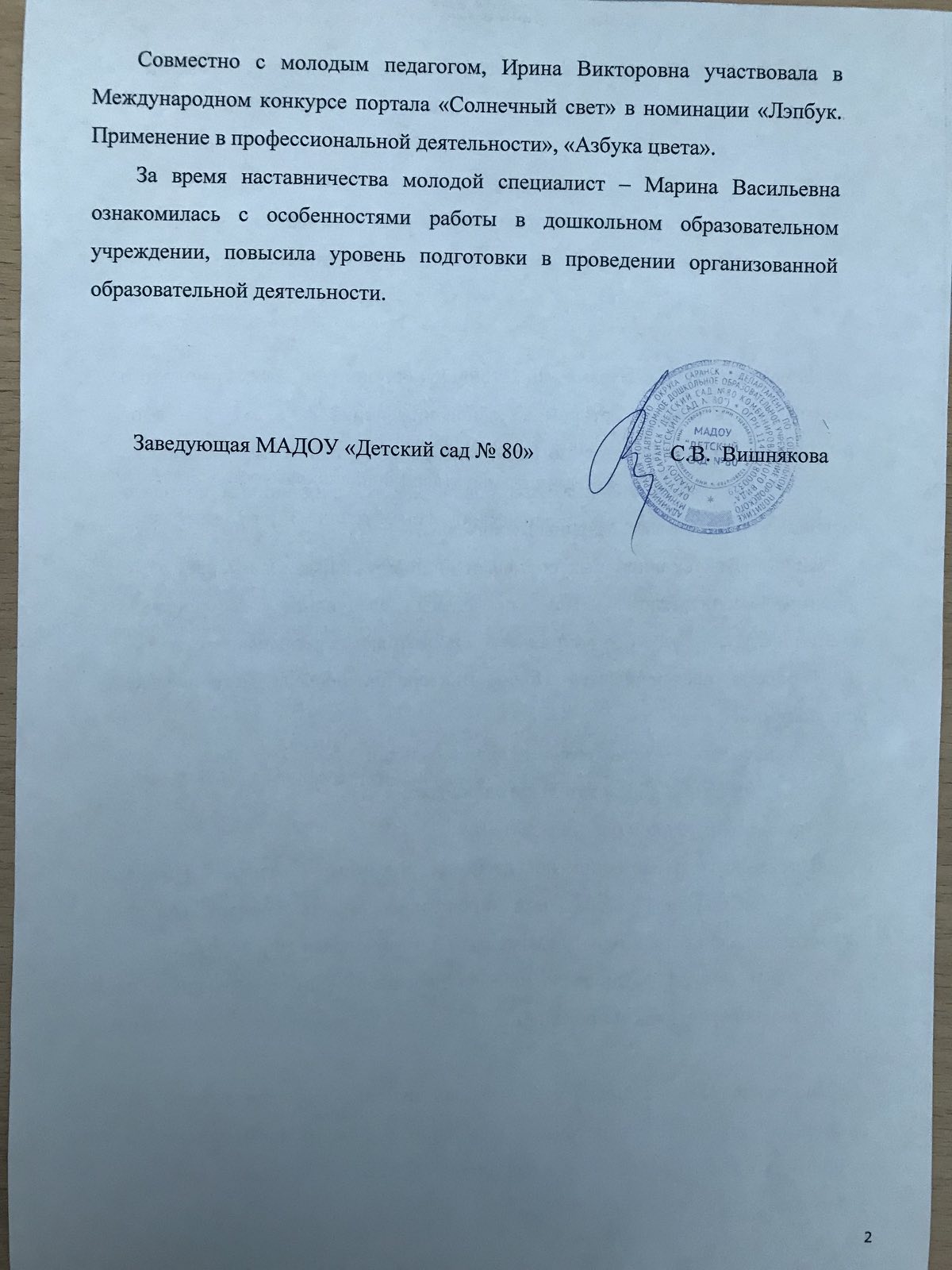 3. Наличие публикацийИнтернет
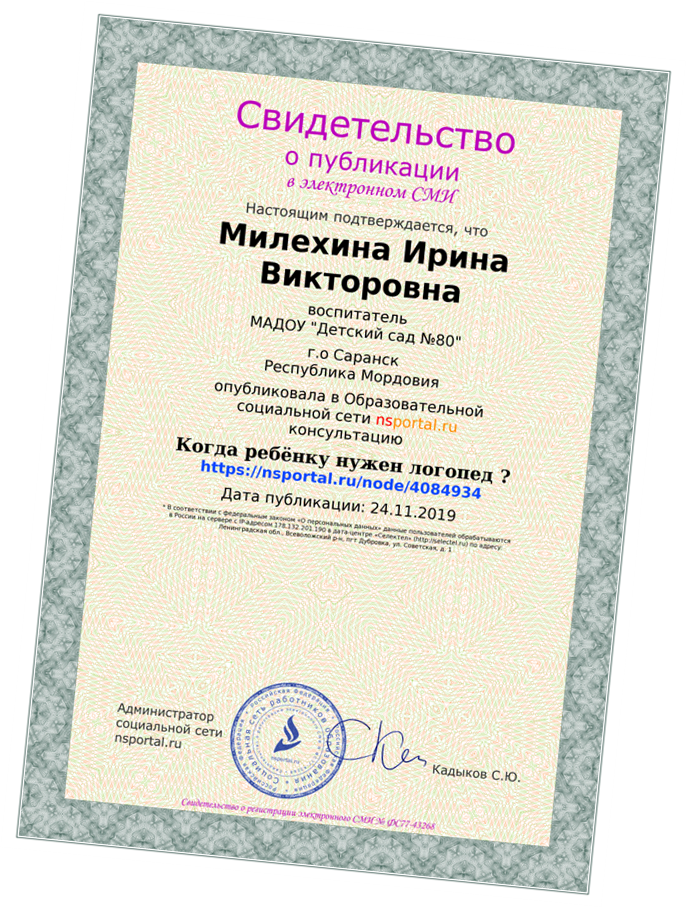 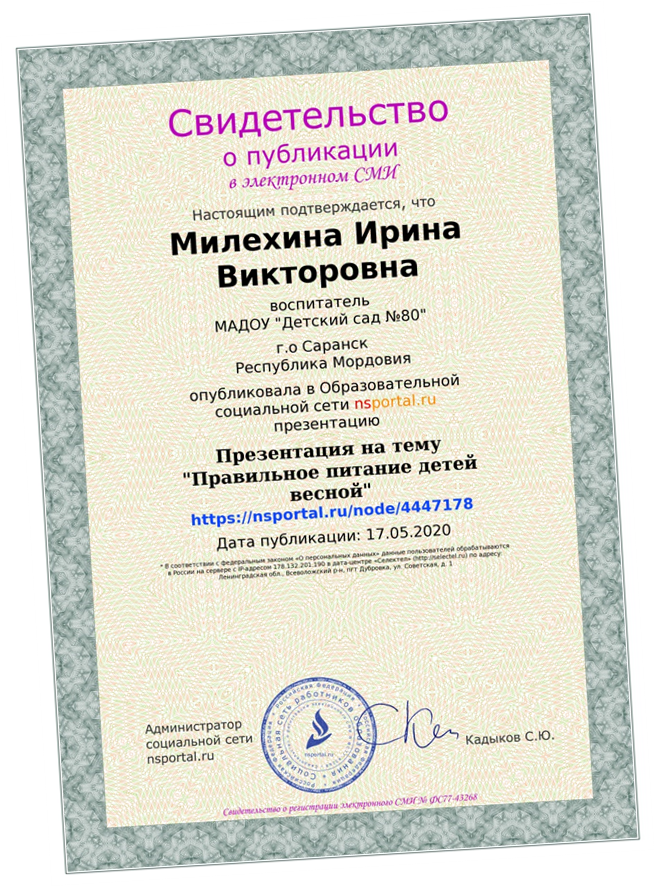 Республиканский  уровень
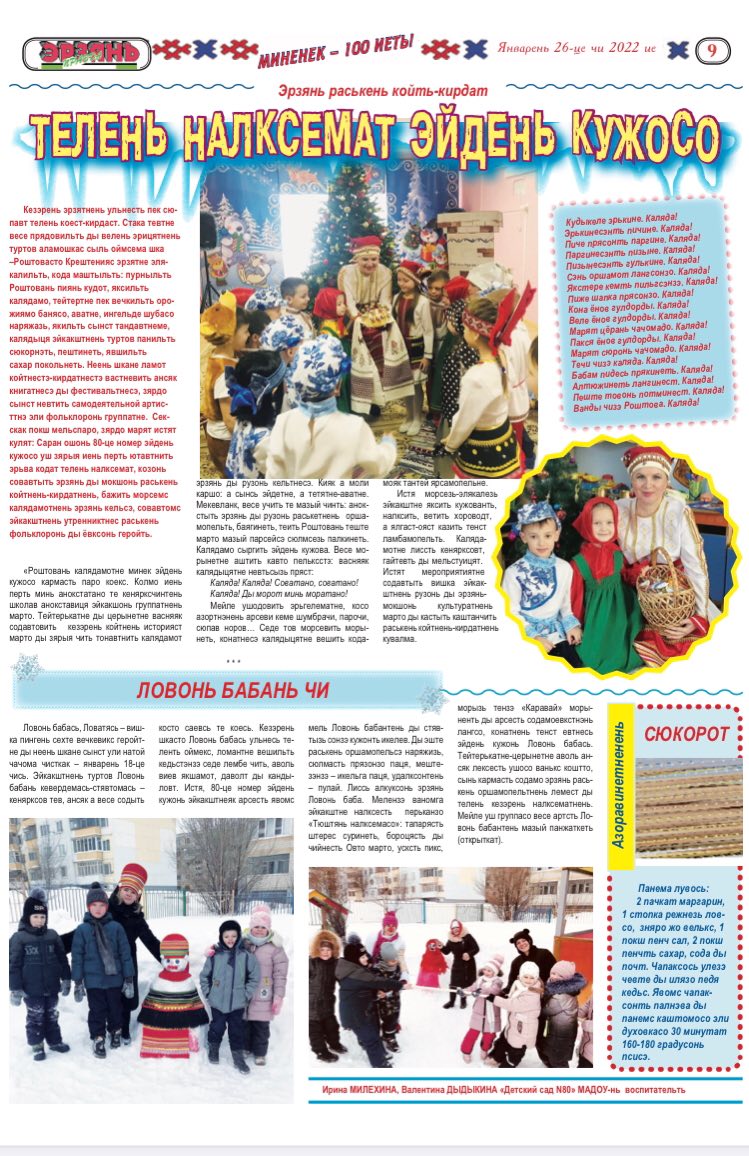 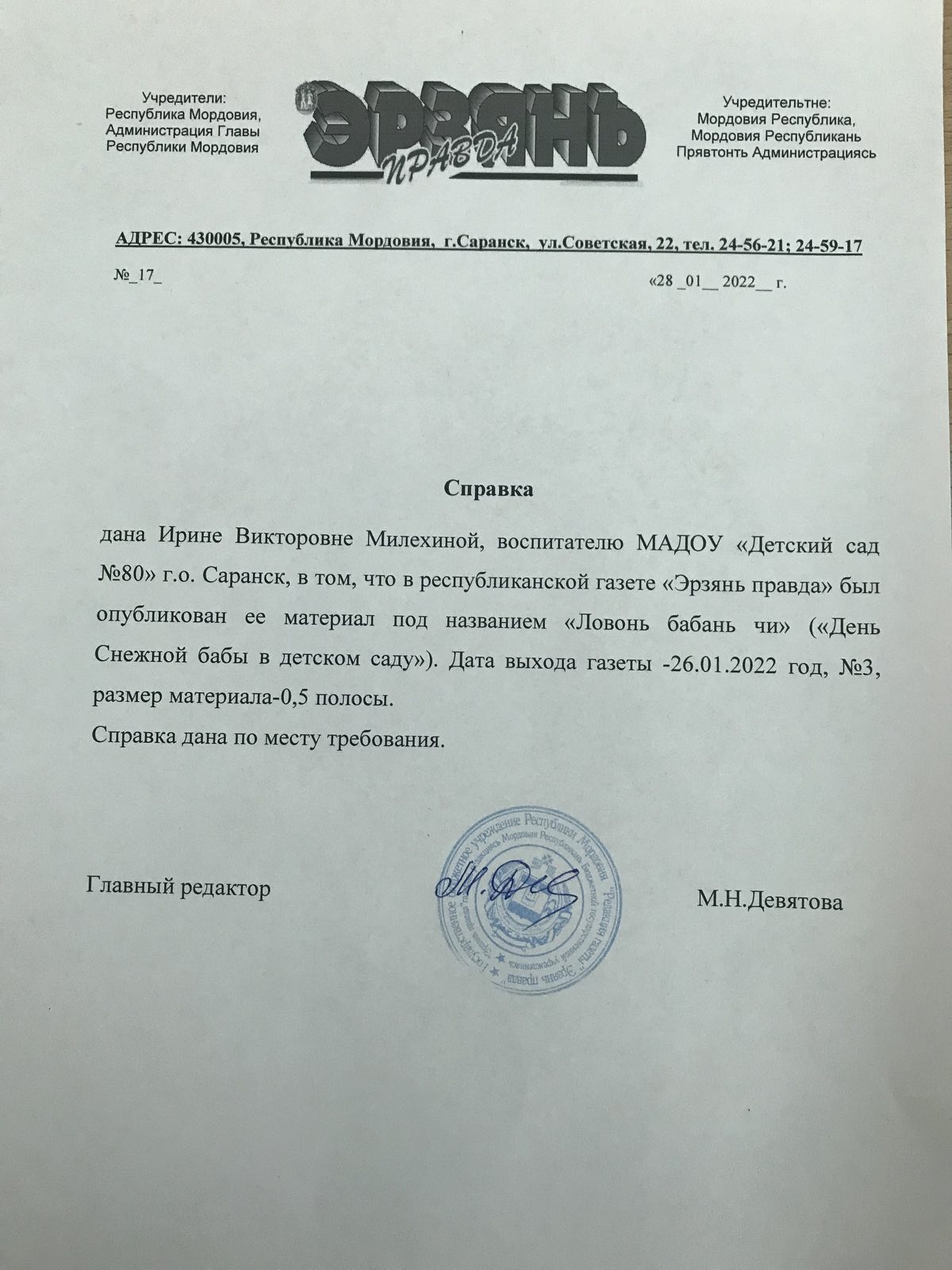 Российский уровень
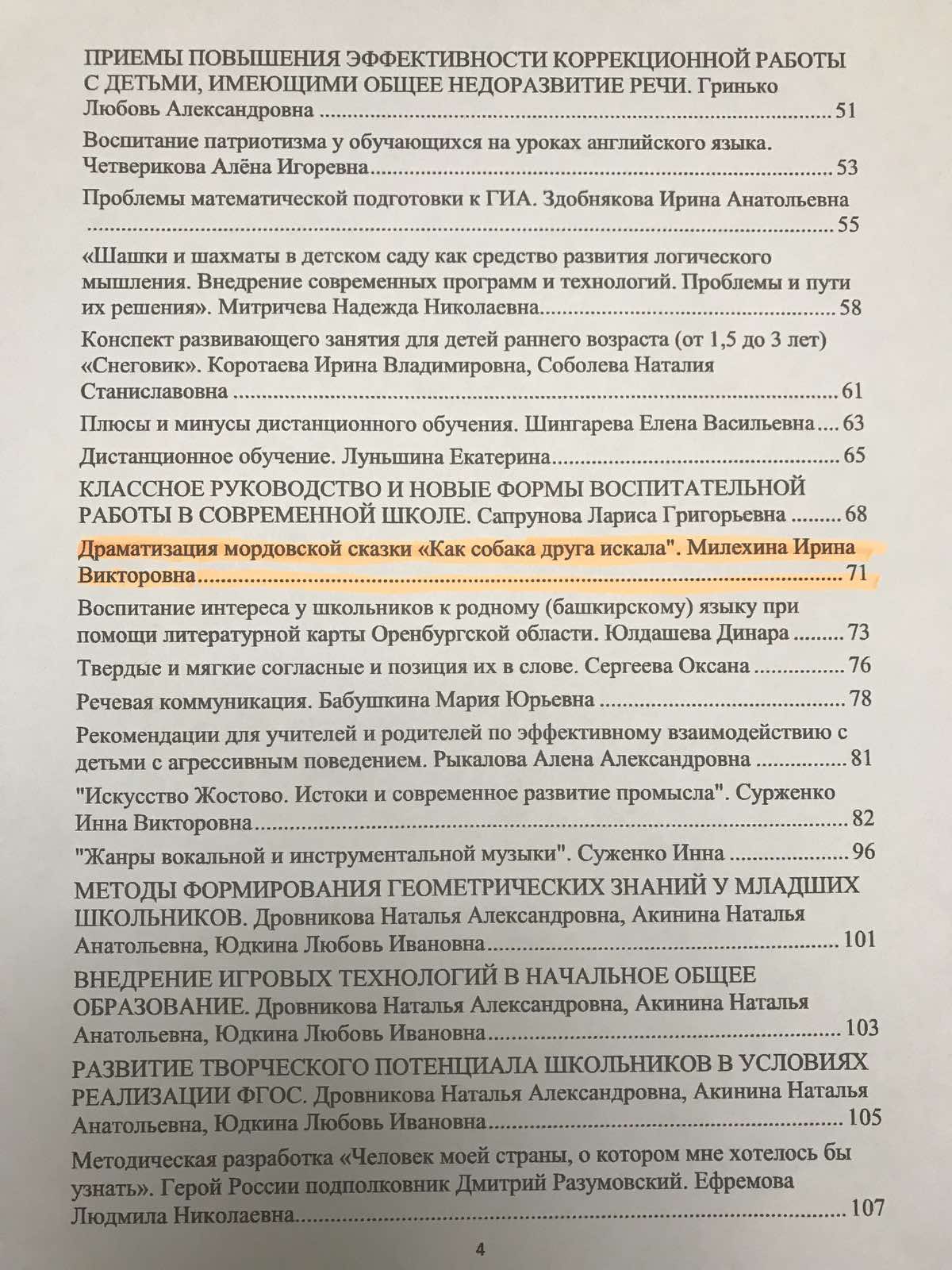 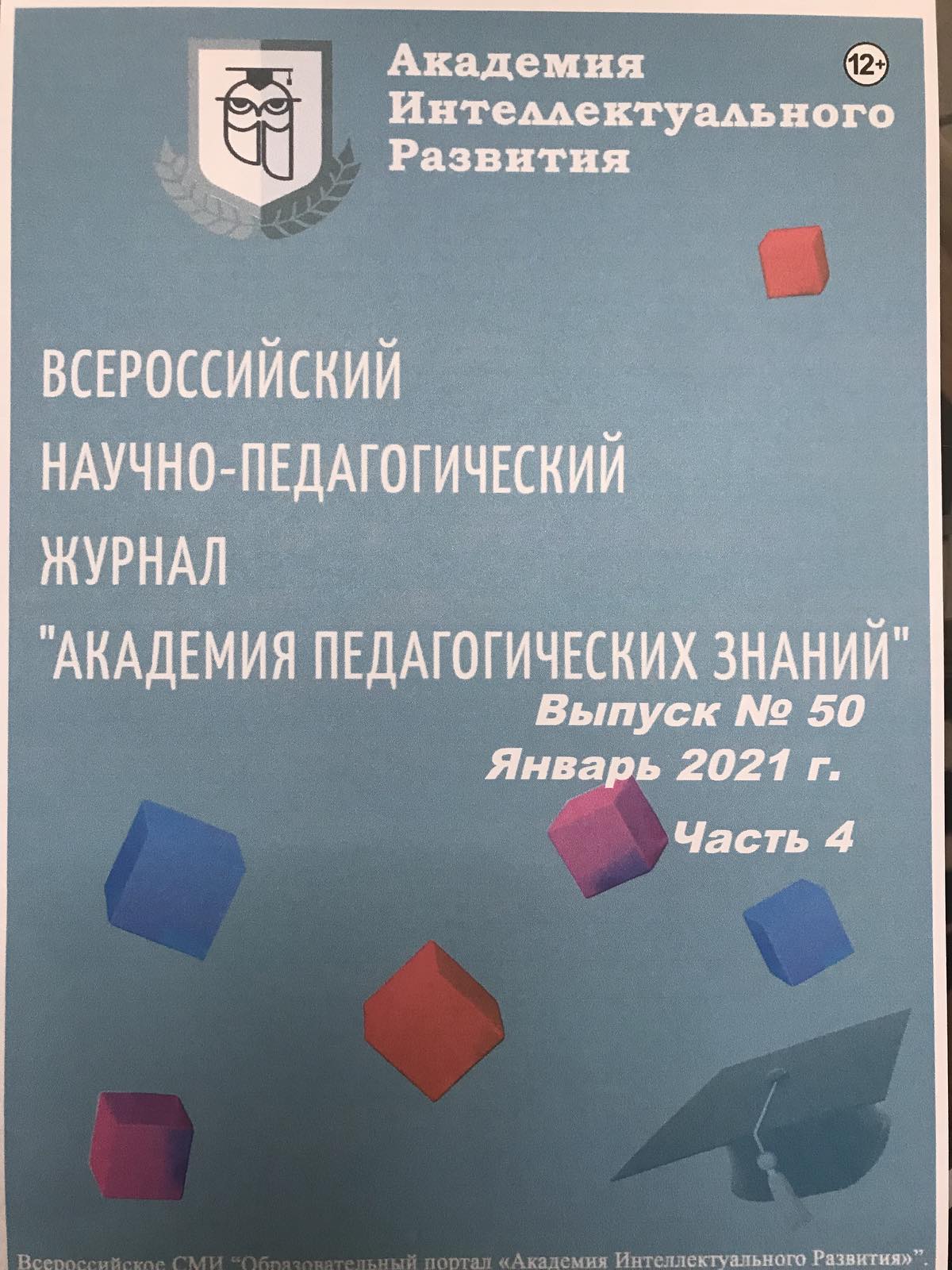 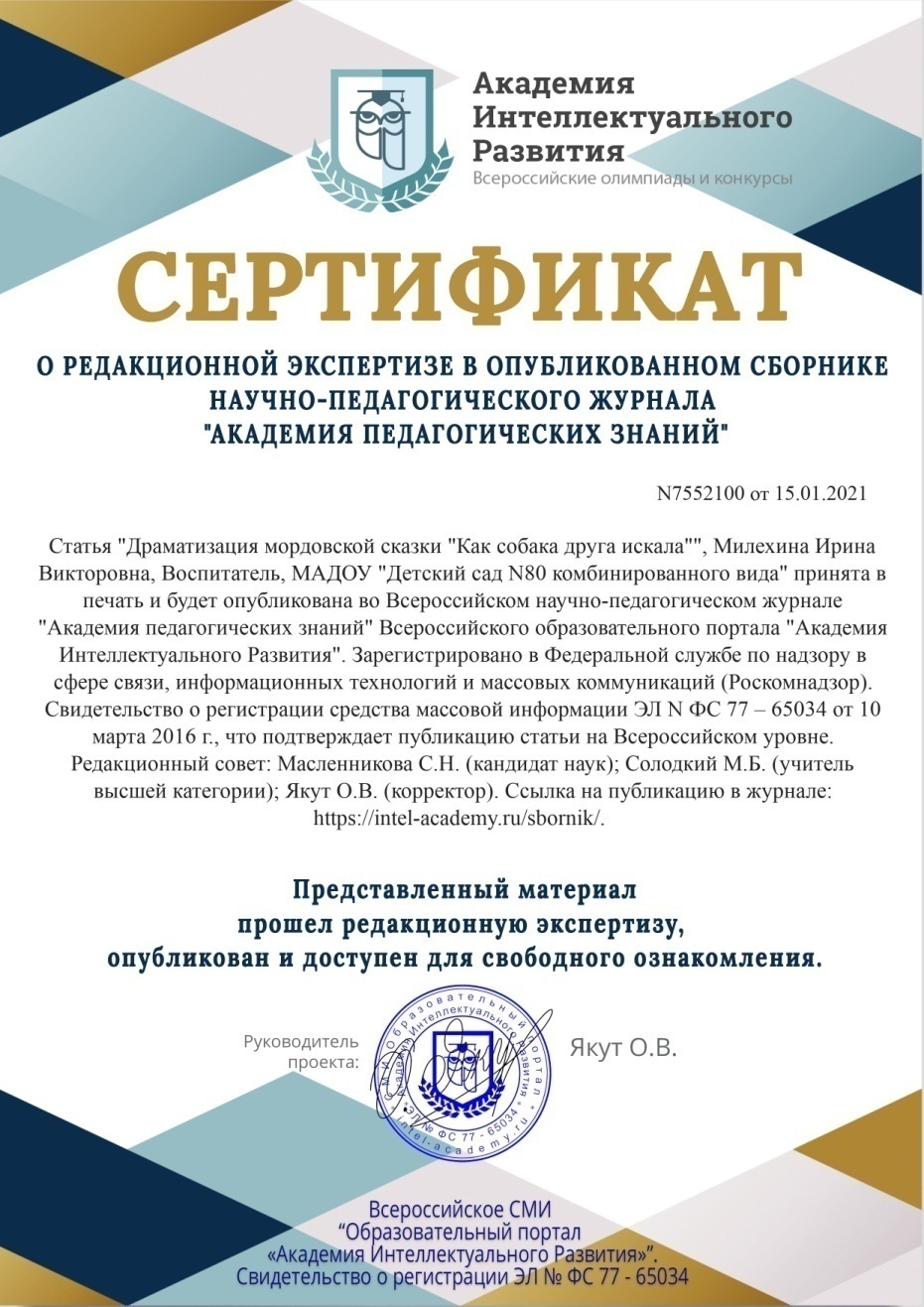 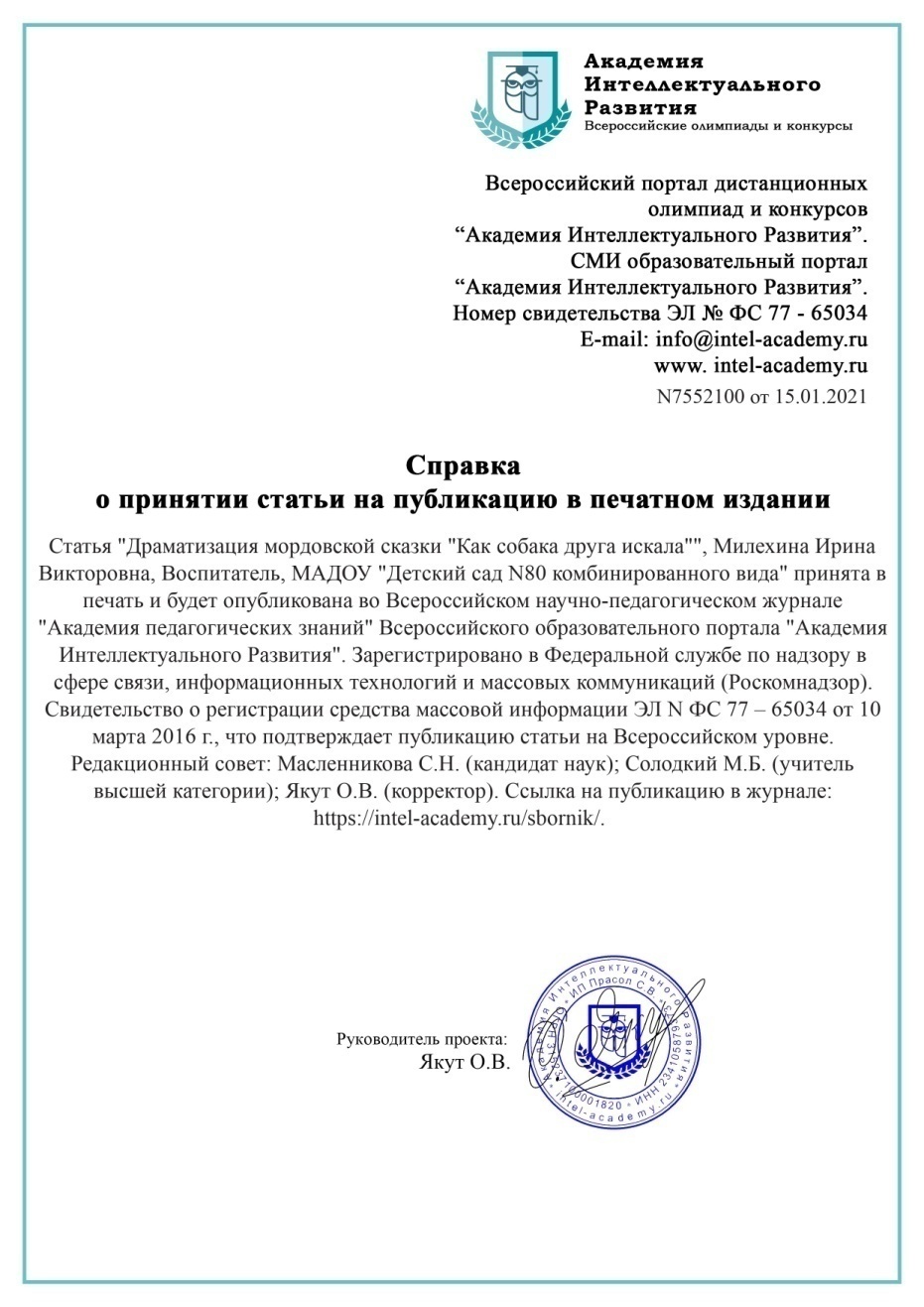 Международный уровень
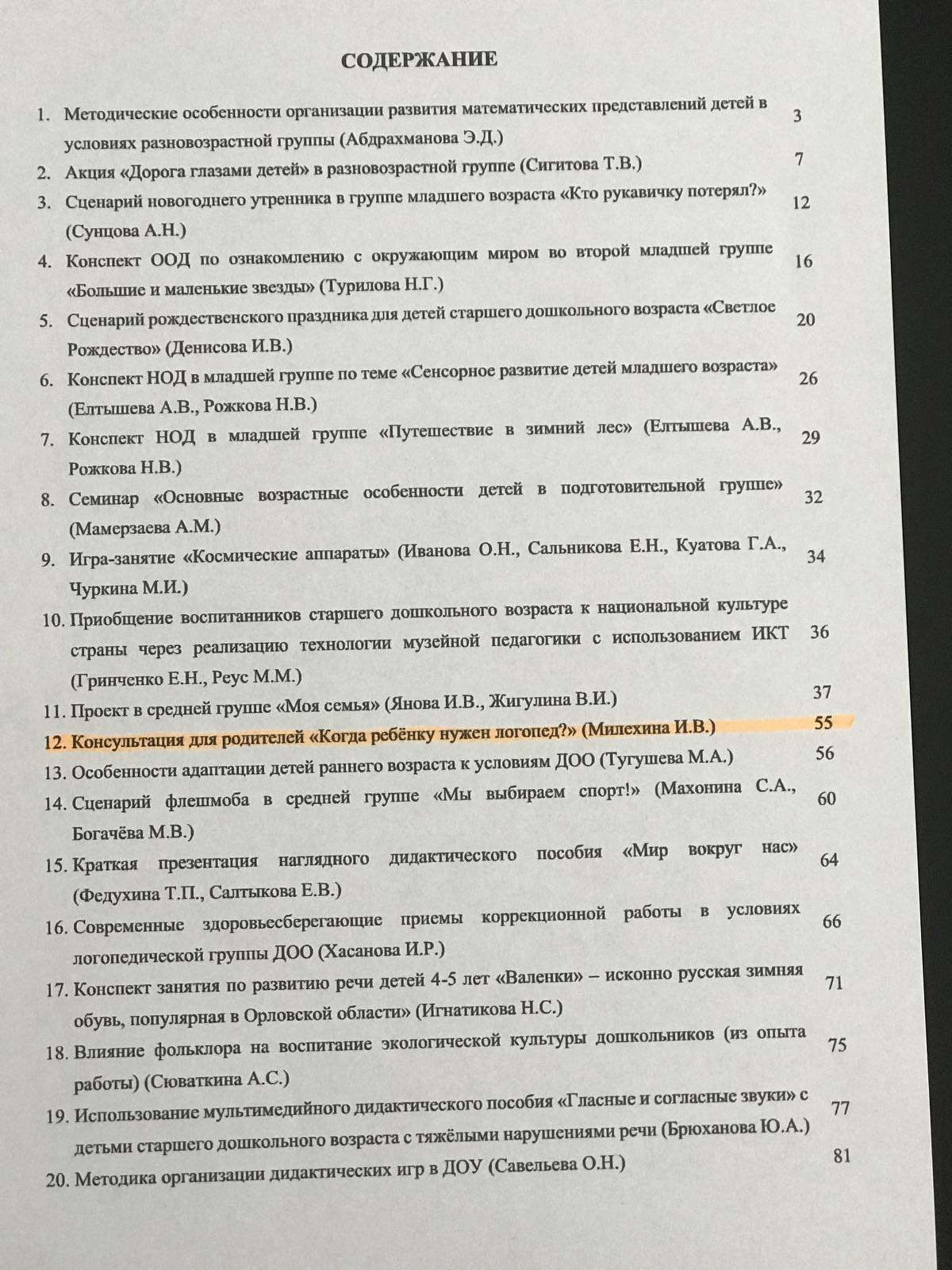 4. Результаты участия воспитанников в конкурсах, выставках, турнирах, соревнованиях, акциях, фестиваляхдистанционная форма в сети «Интернет»
Республиканский уровень
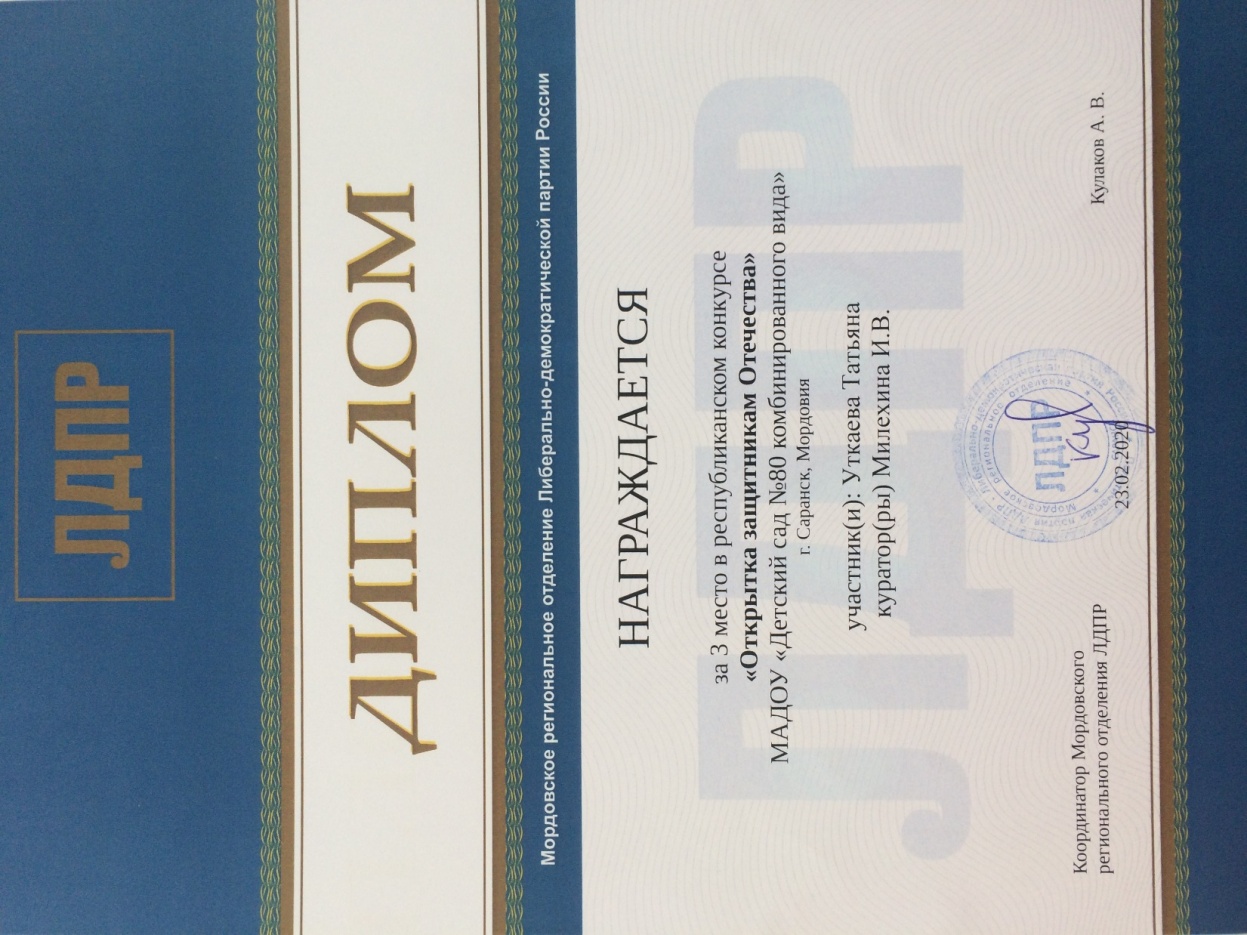 Очная форма
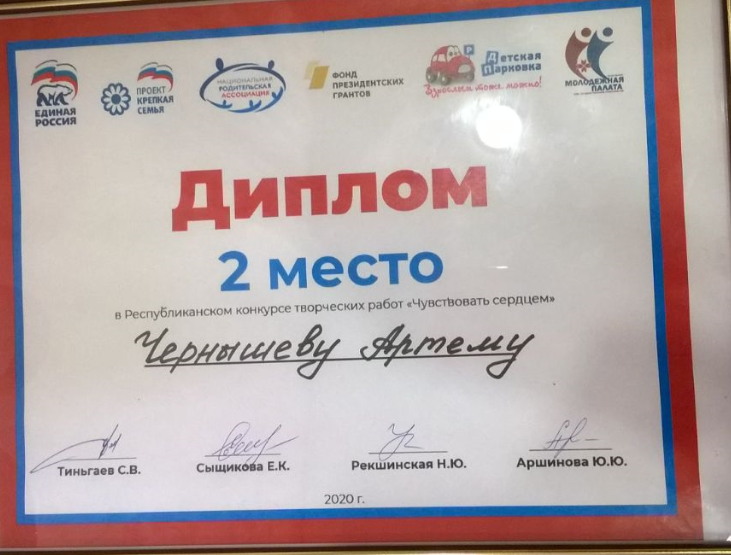 6. Выступления на заседаниях методических советов, научно-практических конференциях, педагогических чтениях, семинарах, секциях, форумах, радиопередачах (очно)
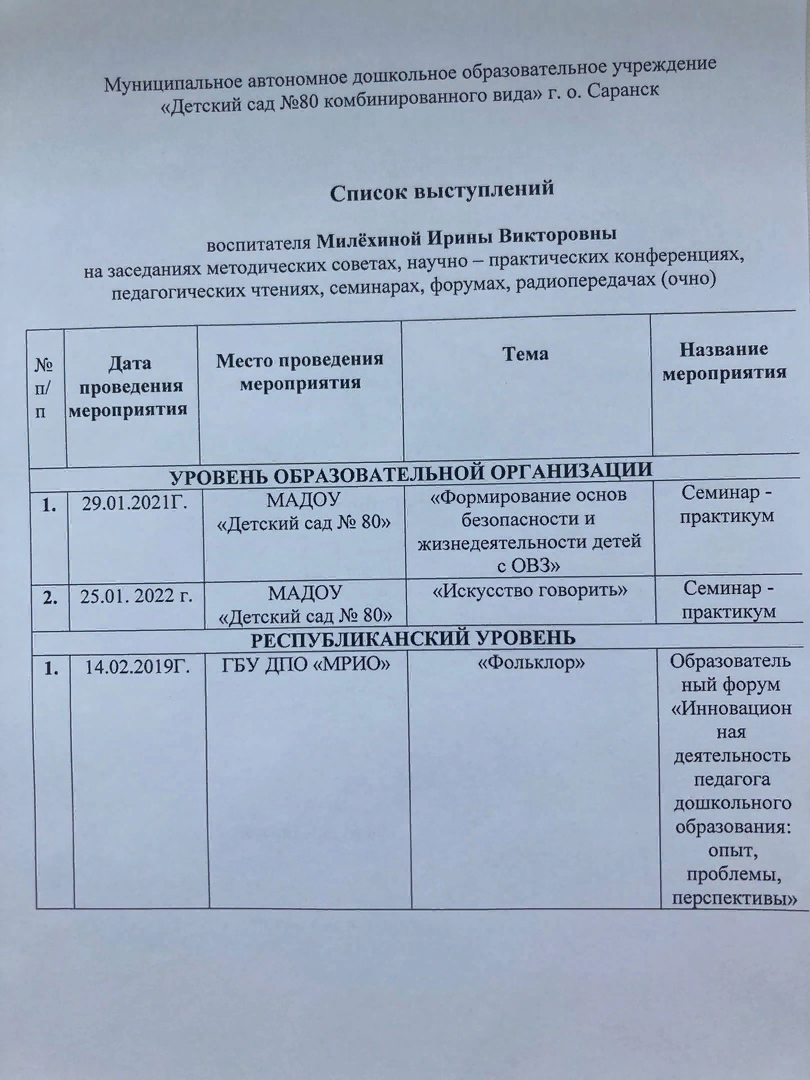 Уровень образовательной организации
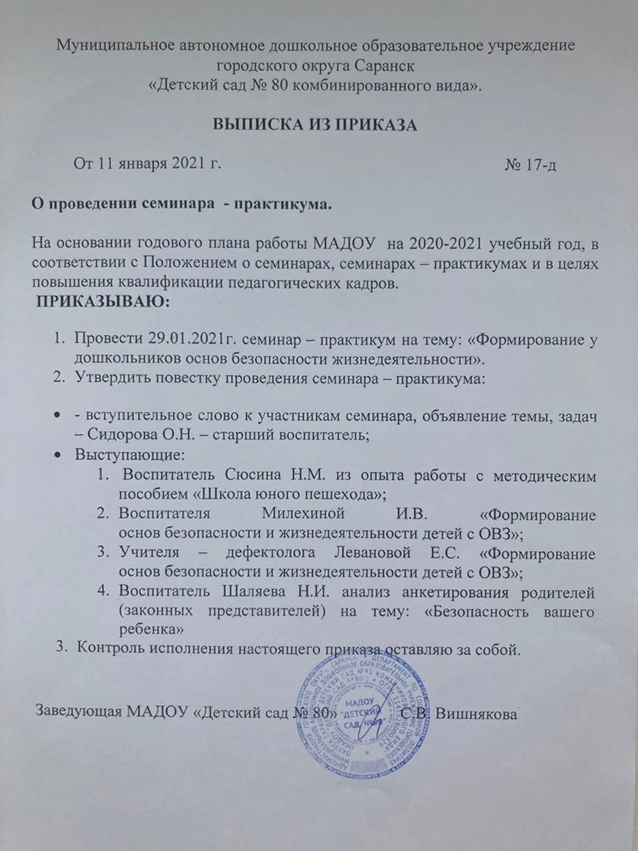 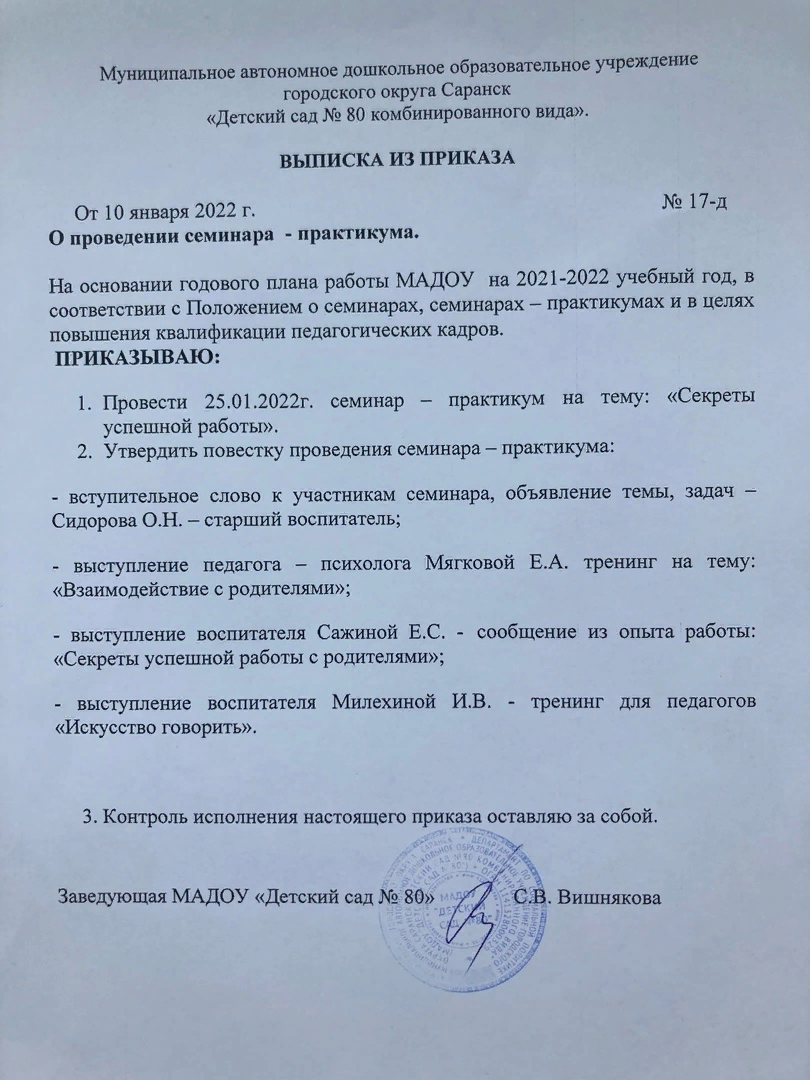 Республиканский уровень
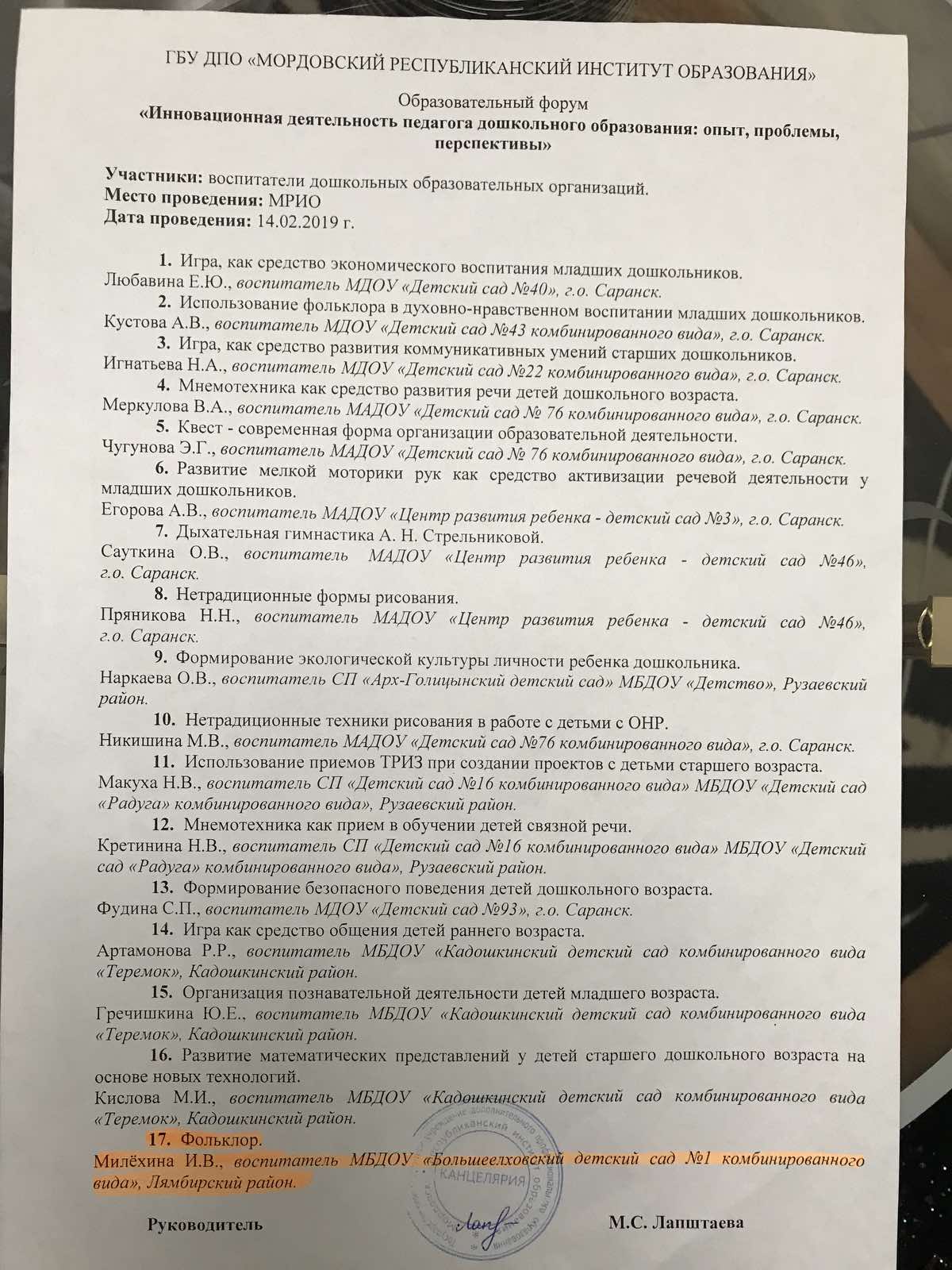 7. Проведении открытых занятий, мастер-классов, мероприятий
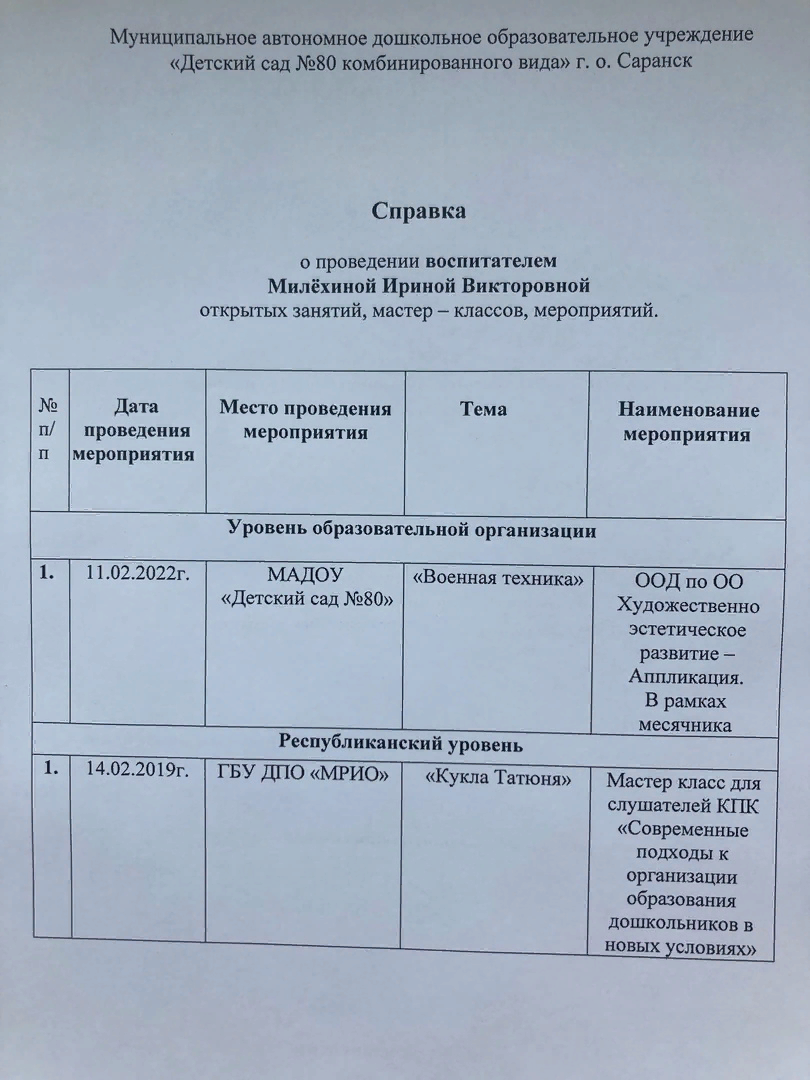 Уровень образовательной организации
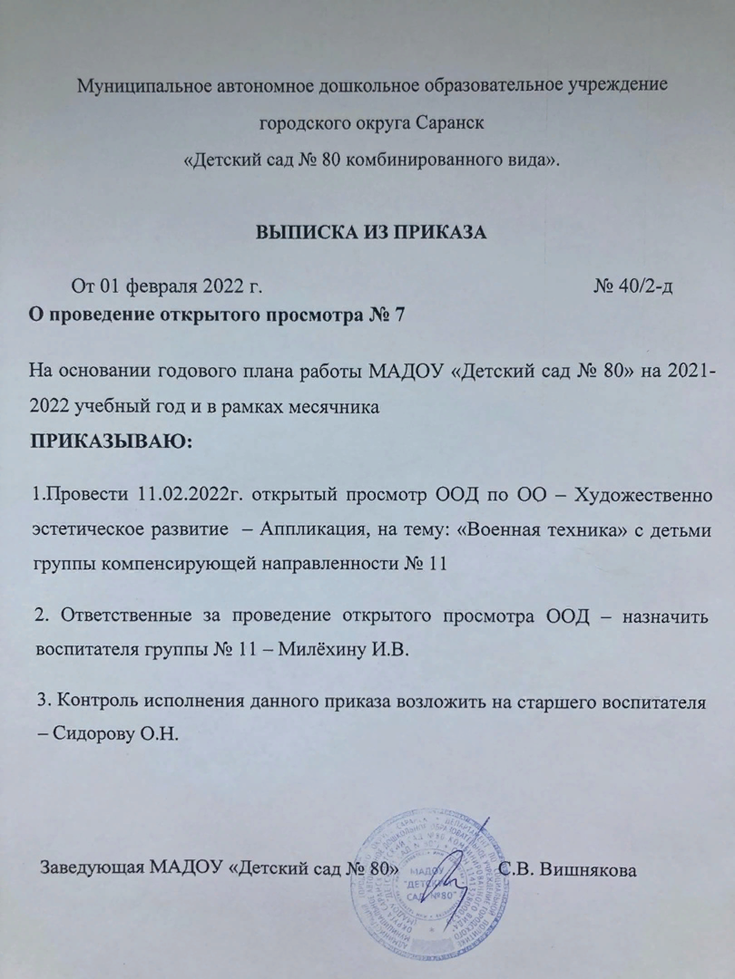 Республиканский уровень
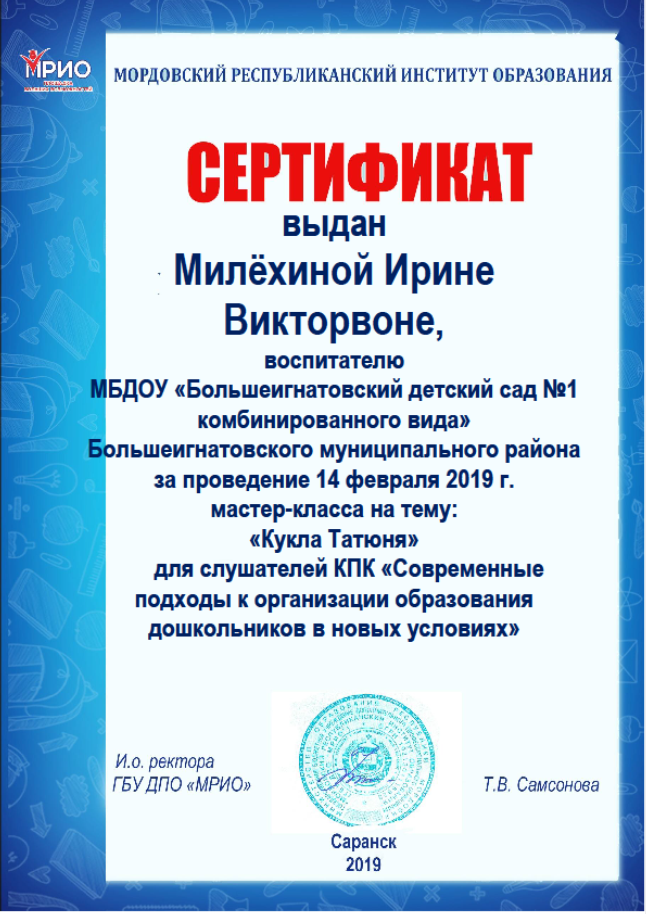 10. Позитивные результаты работы с воспитанниками:- наличие системы воспитательной работы;- наличие качественной, эстетически оформленной текущей документации;- организация индивидуального подхода;- снижение простудной заболеваемости воспитанников;- отлаженная система взаимодействия с родителями;- отсутствие жалоб и обращений родителей на неправомерные действия;- реализация здоровьесберегающих технологий в воспитательном процессе;- духовно-нравственное воспитание и народные традиции.
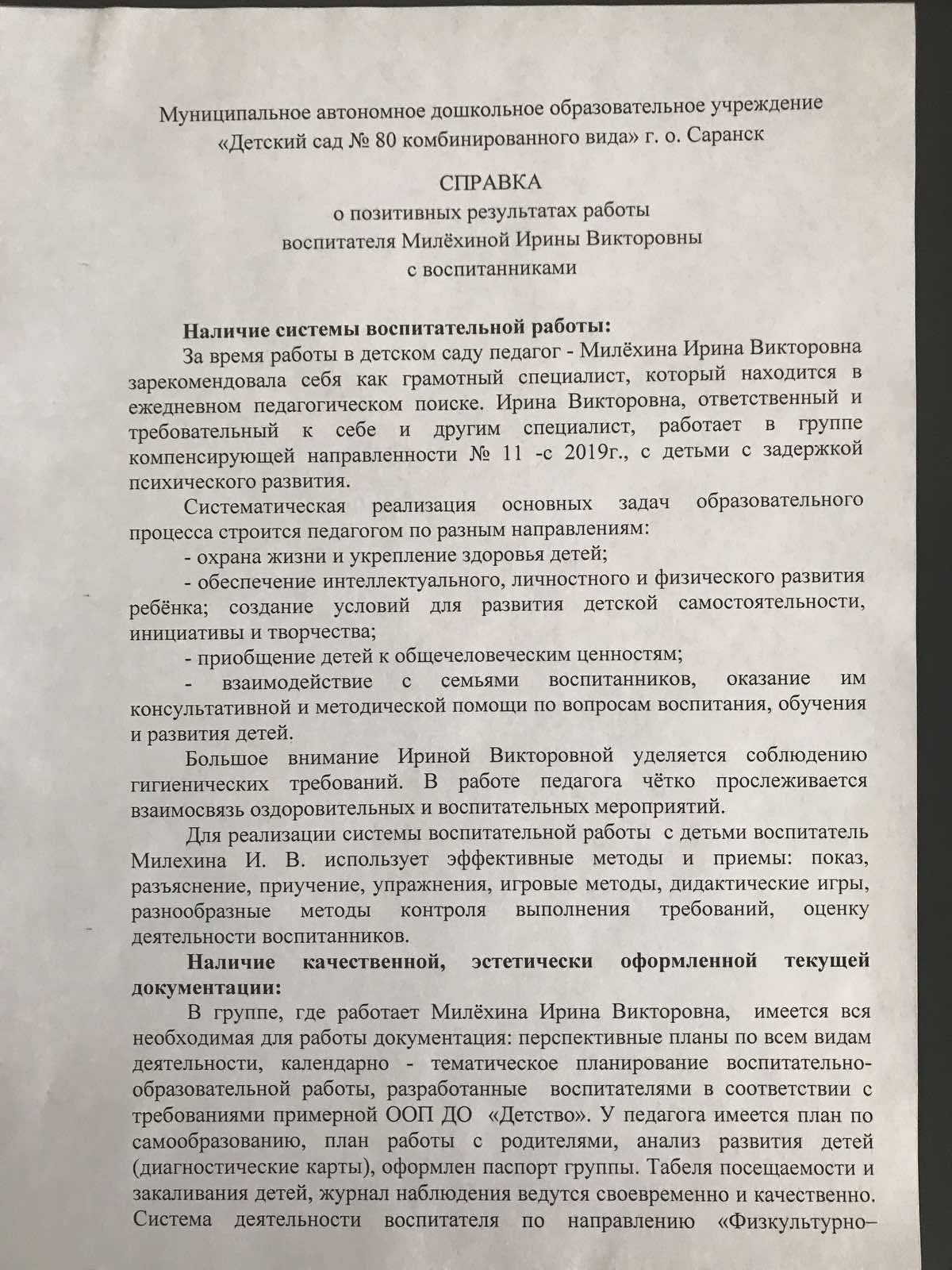 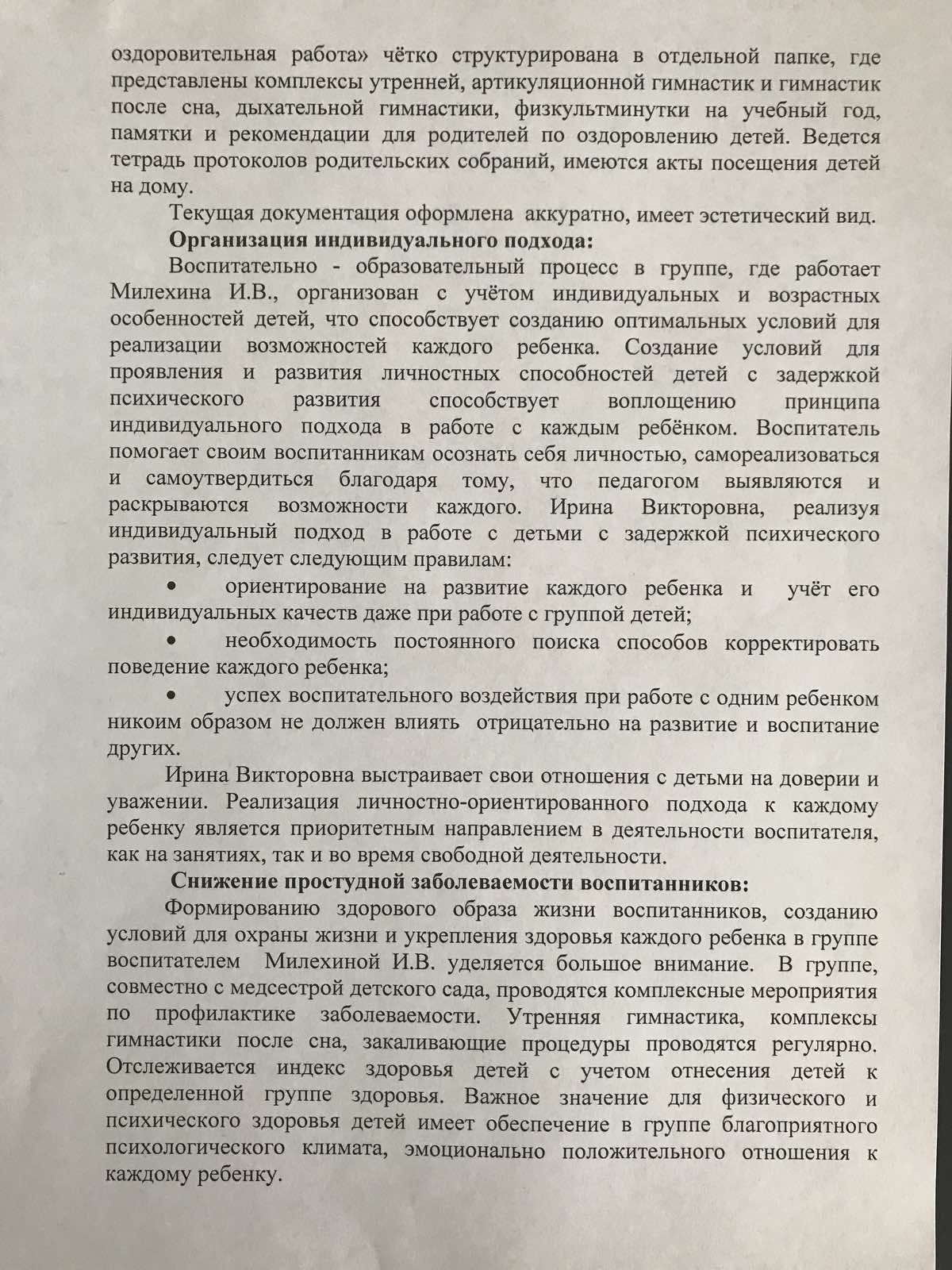 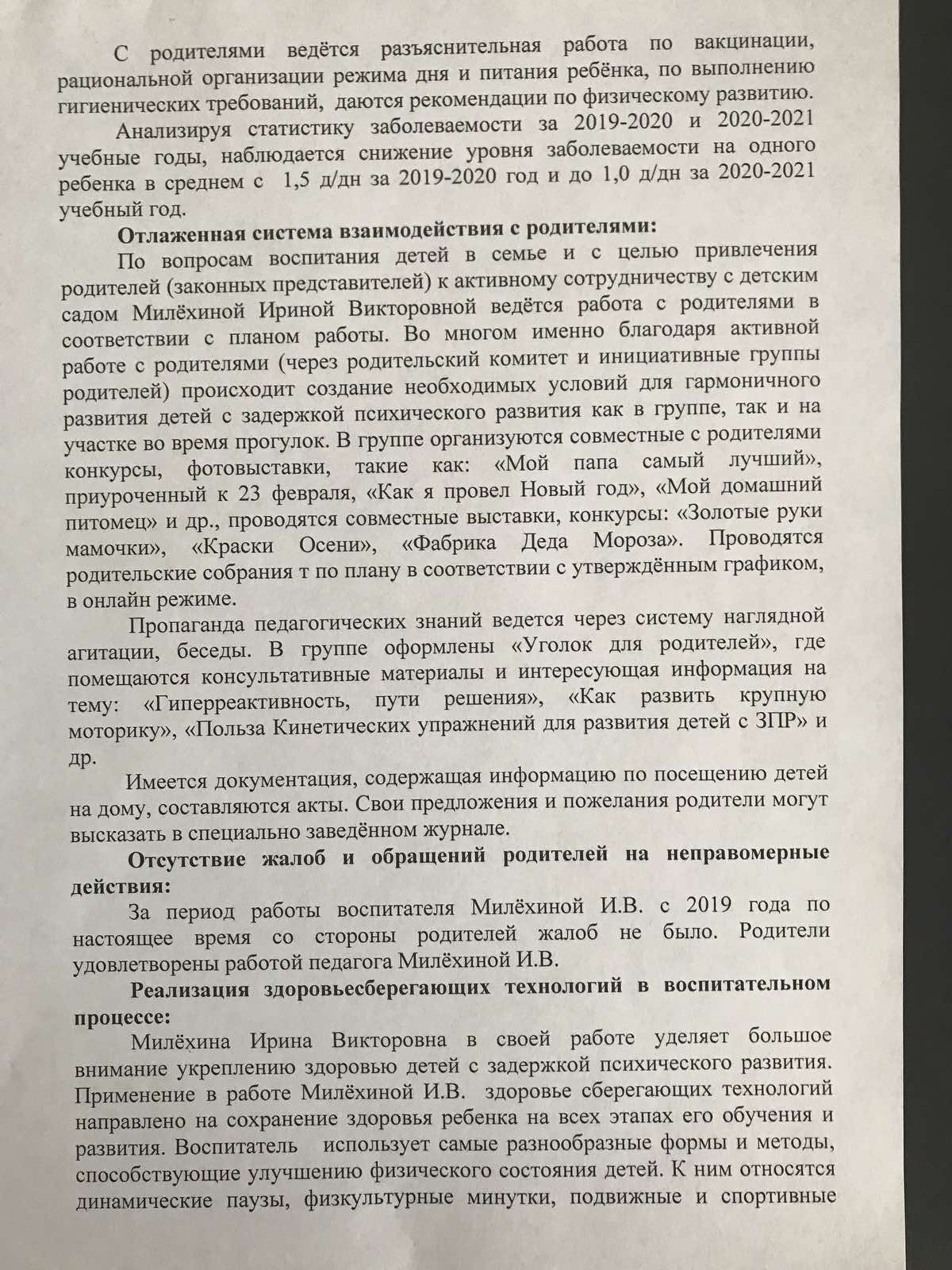 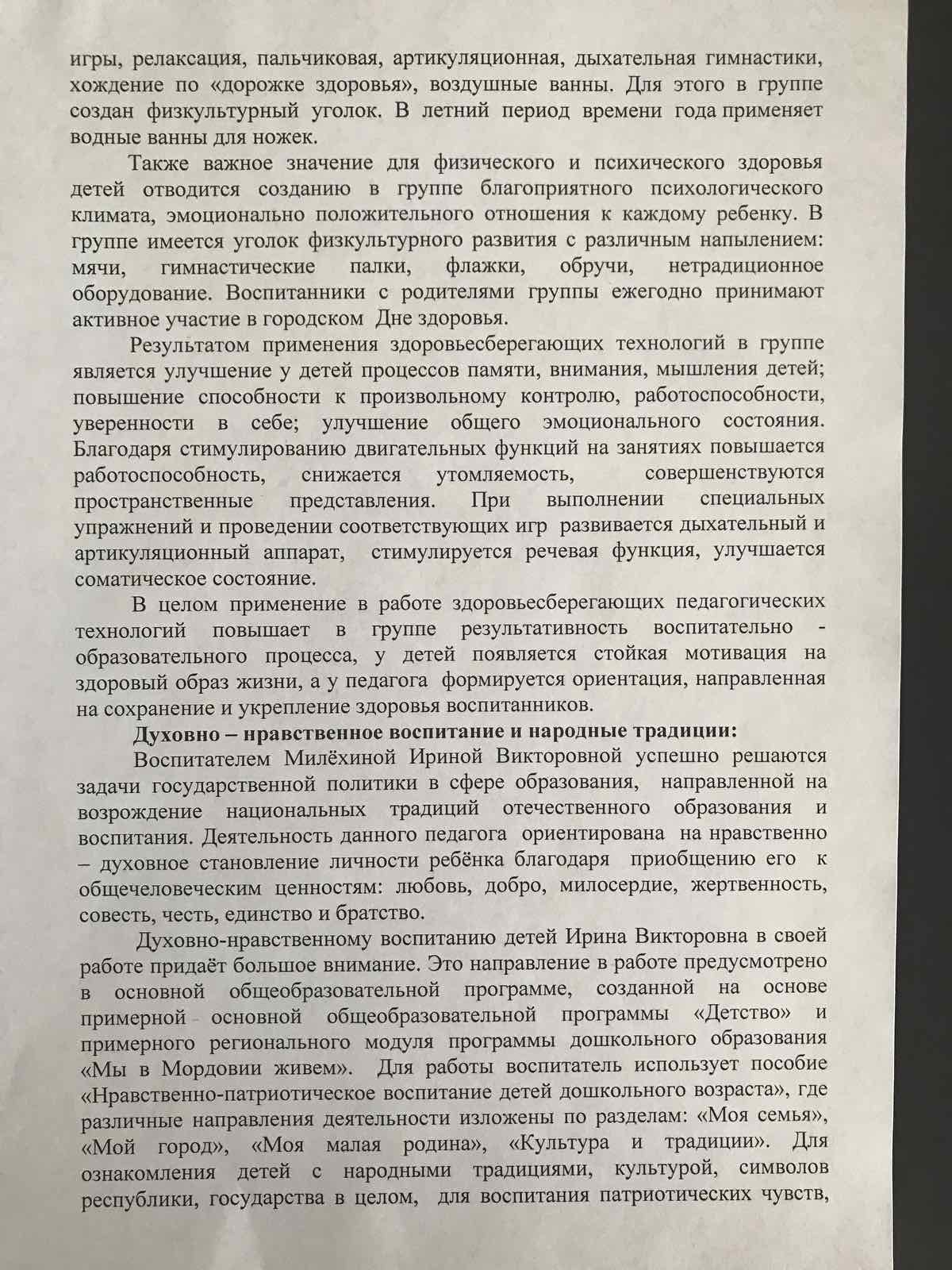 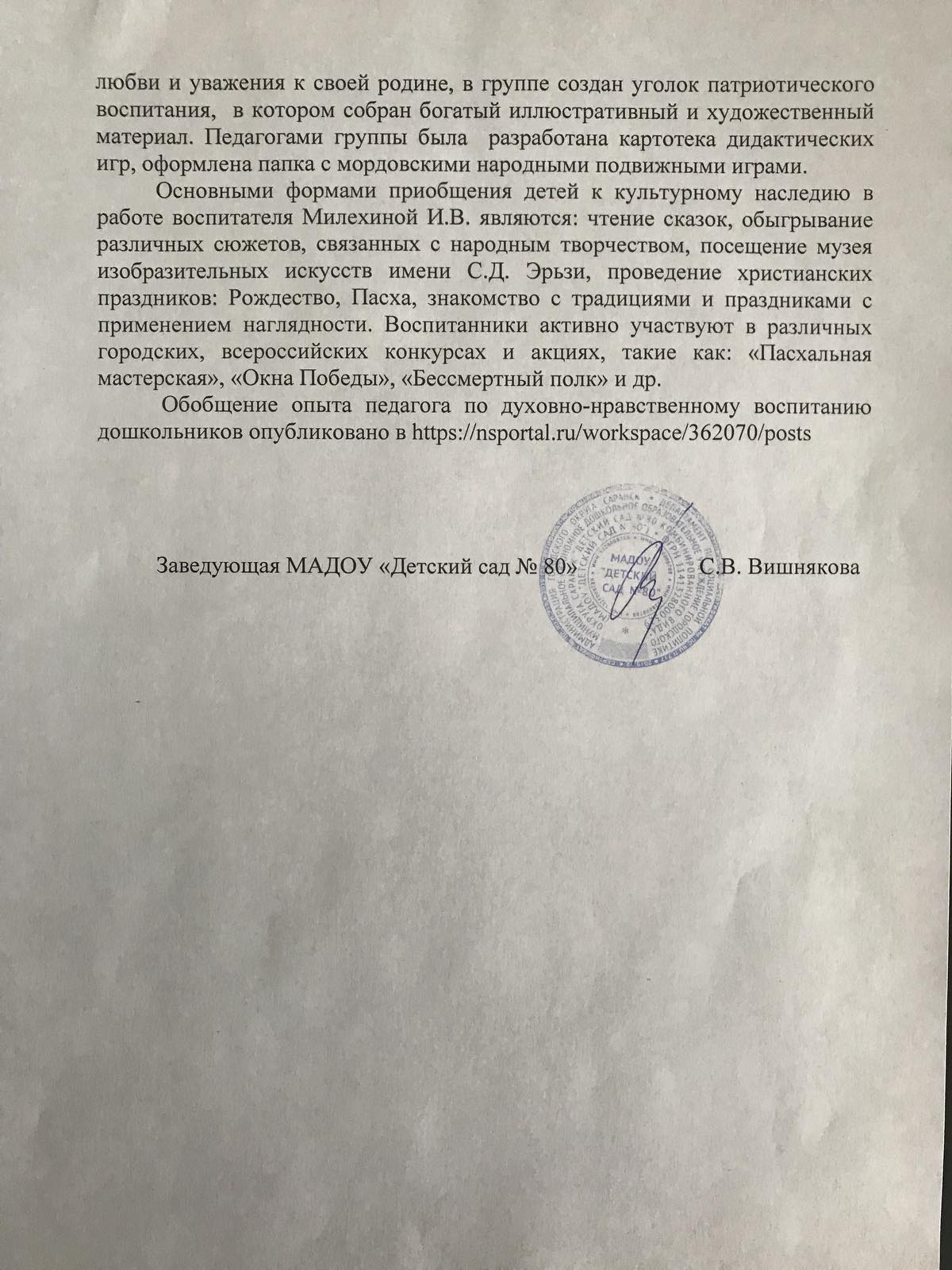 11. Качество взаимодействия с родителями:- систематическое проведение  родительских собраний;- проведение круглых столов, консультаций в нетрадиционной форме (педагогическое просвещение родителей);- проведение экскурсий, образовательных путешествий;- проведение совместных конкурсов, выставок;- организация родителей на субботниках, благоустройстве участков,  создание развивающей среды в группе.
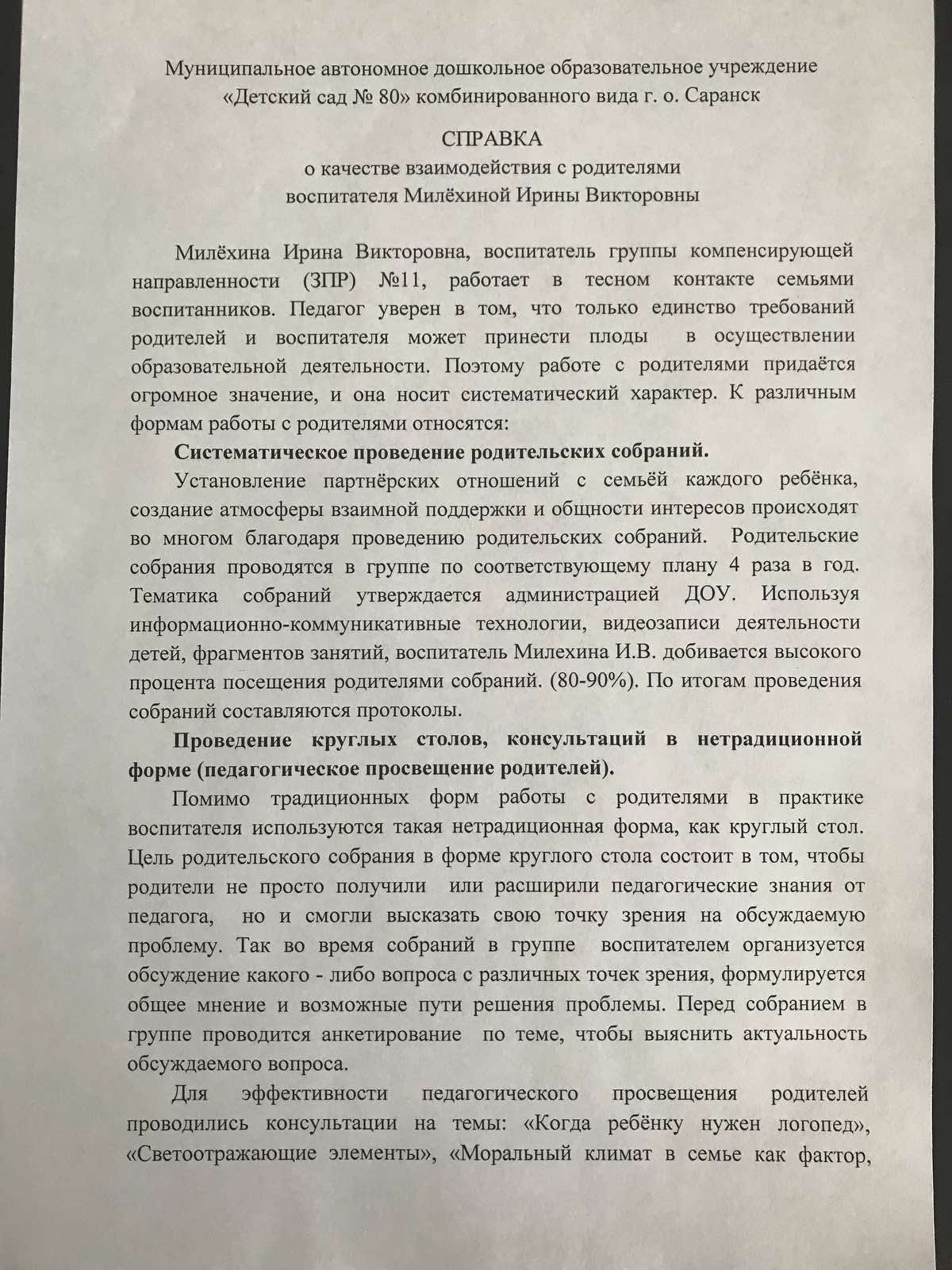 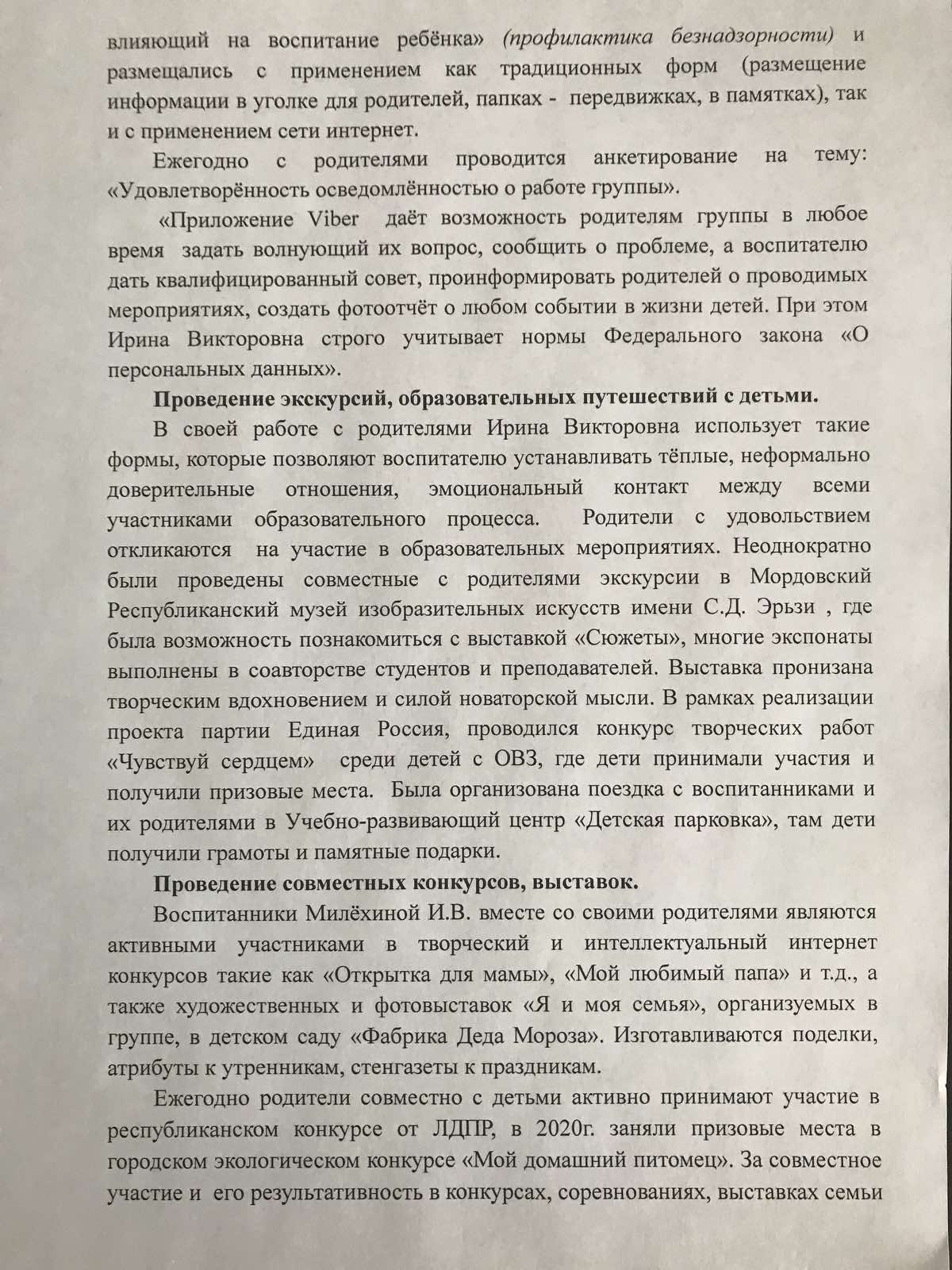 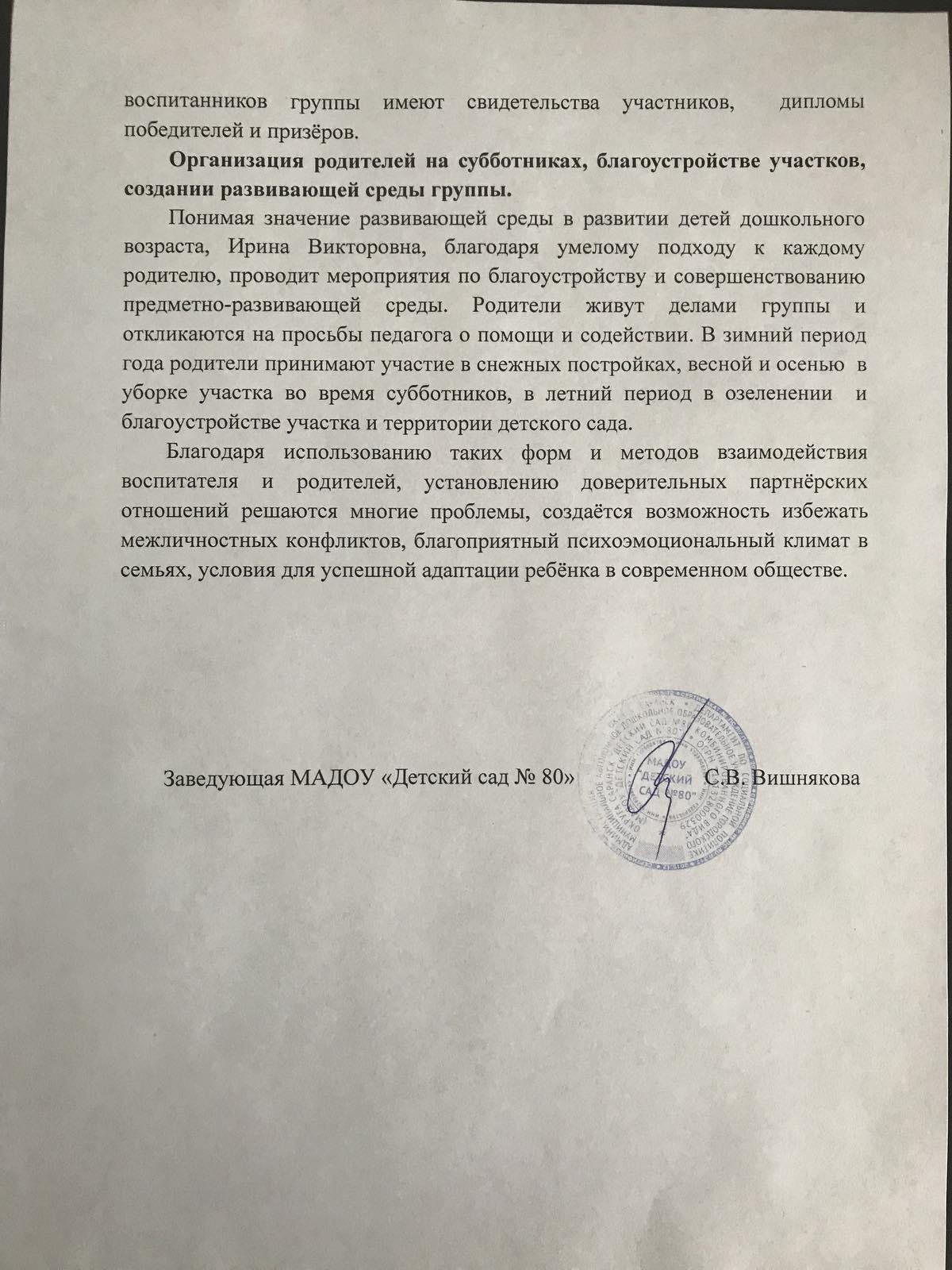 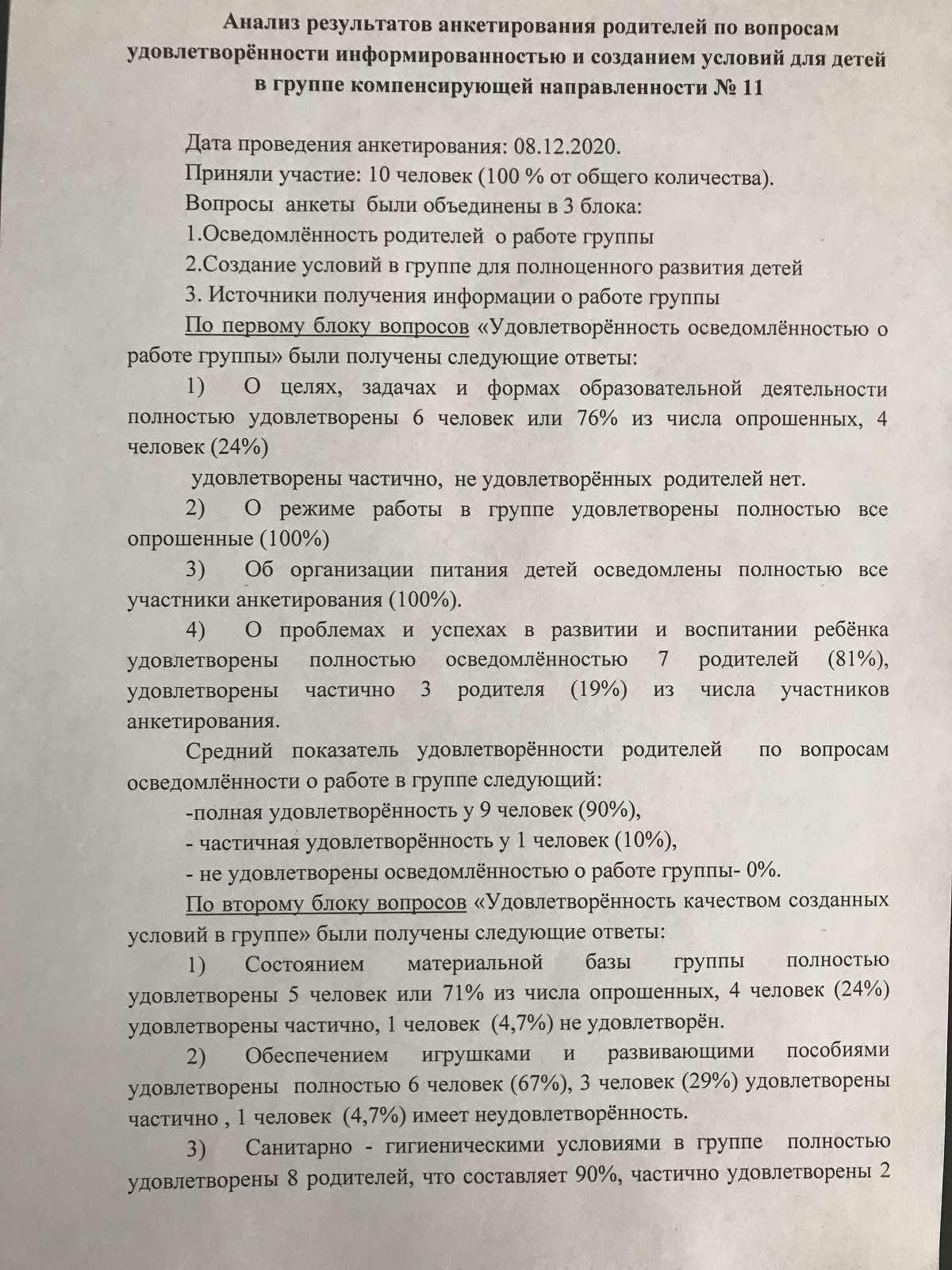 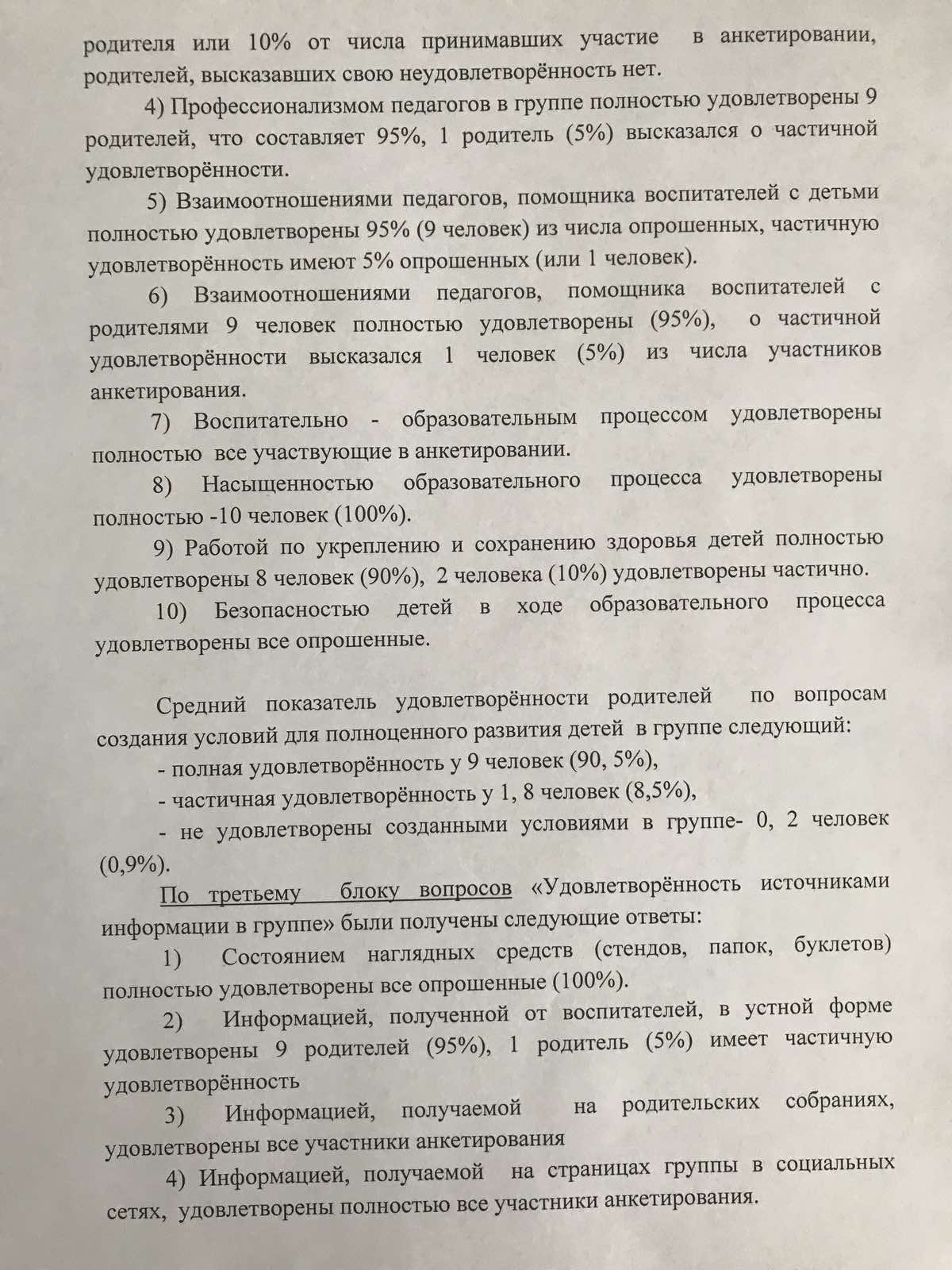 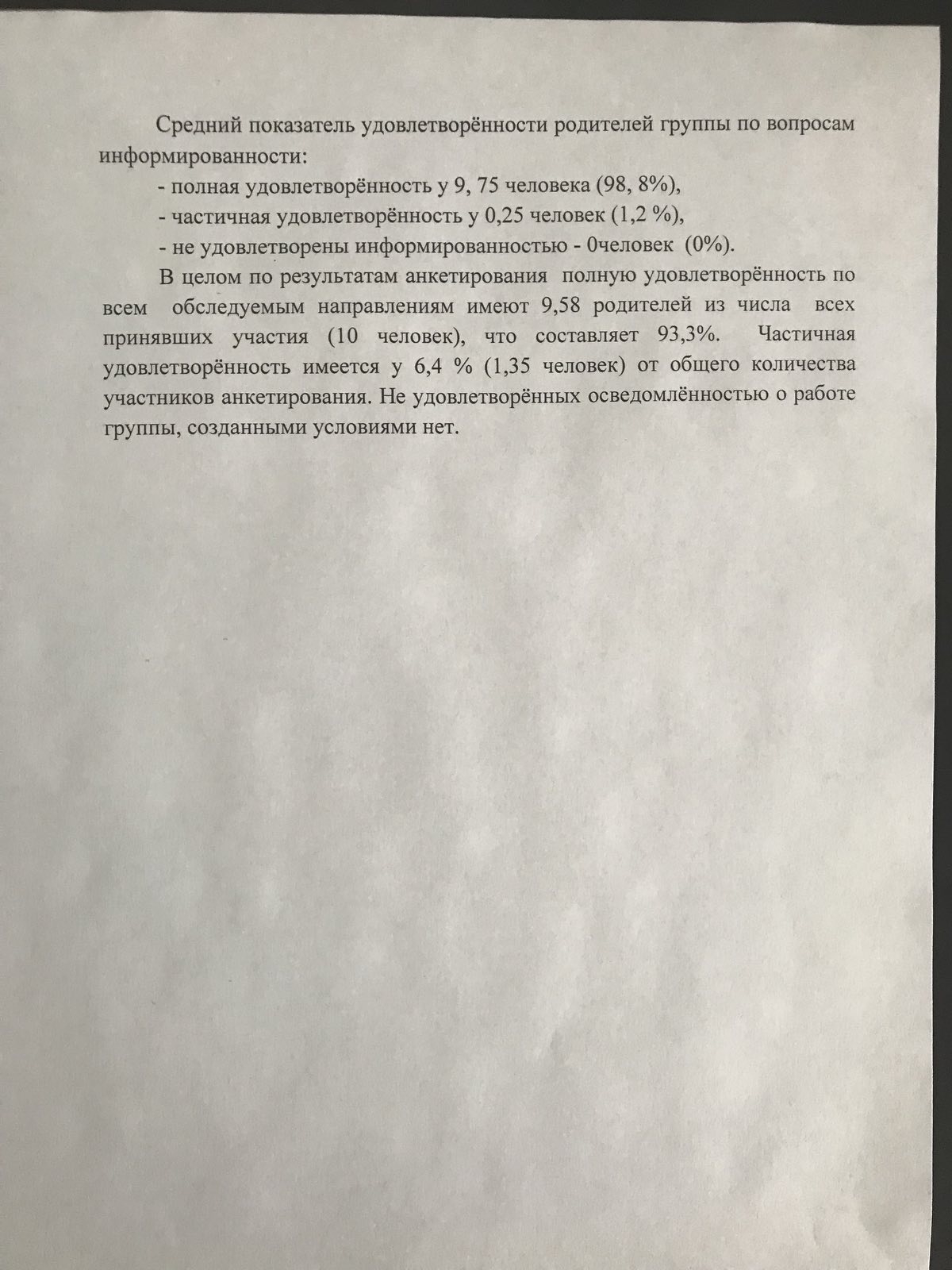 12. Работа с детьми из социально-неблагополучных семей
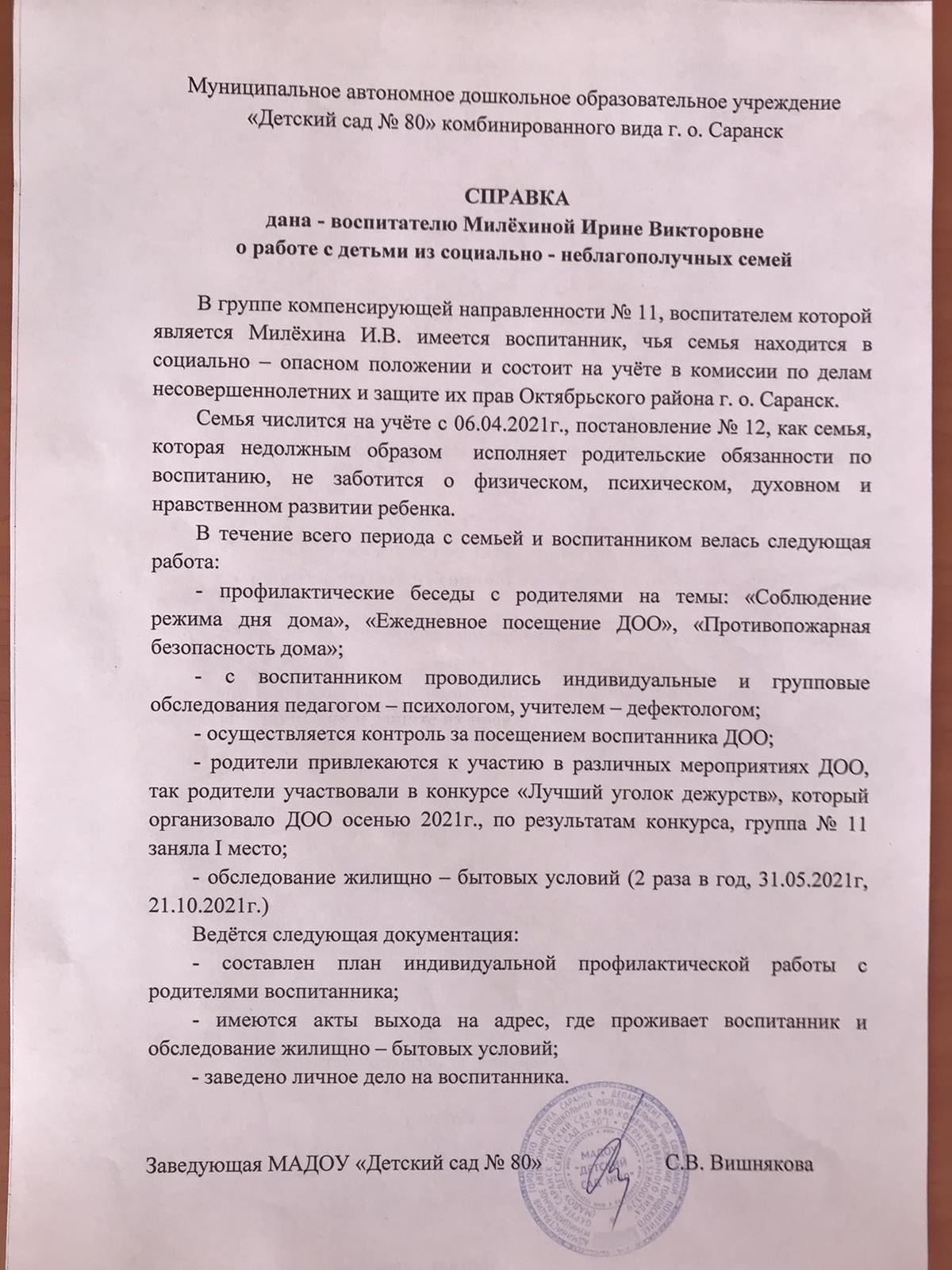 13. Участие педагога в профессиональных конкурсахна порталах сети интернет
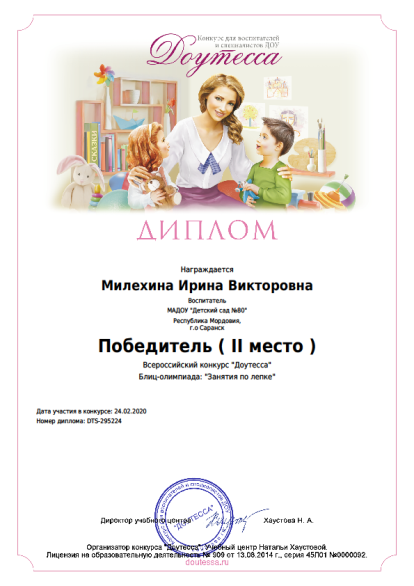 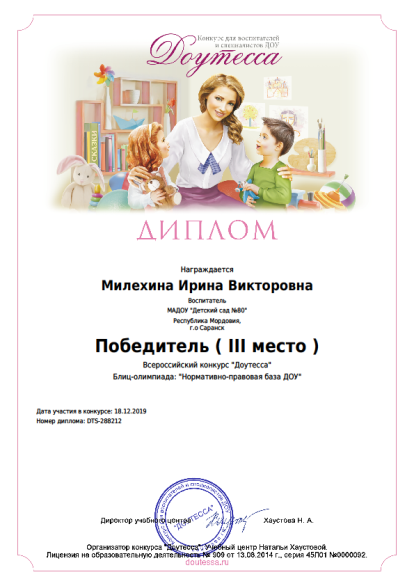 Участие педагога в профессиональных конкурсахмуниципальный уровень
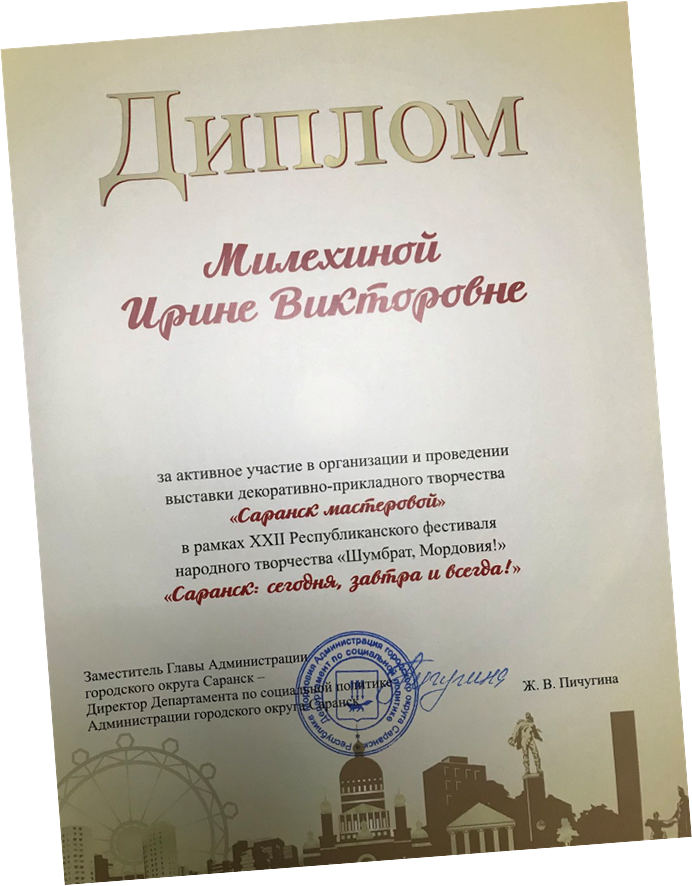 Участие педагога в профессиональных конкурсахРеспубликанский уровень
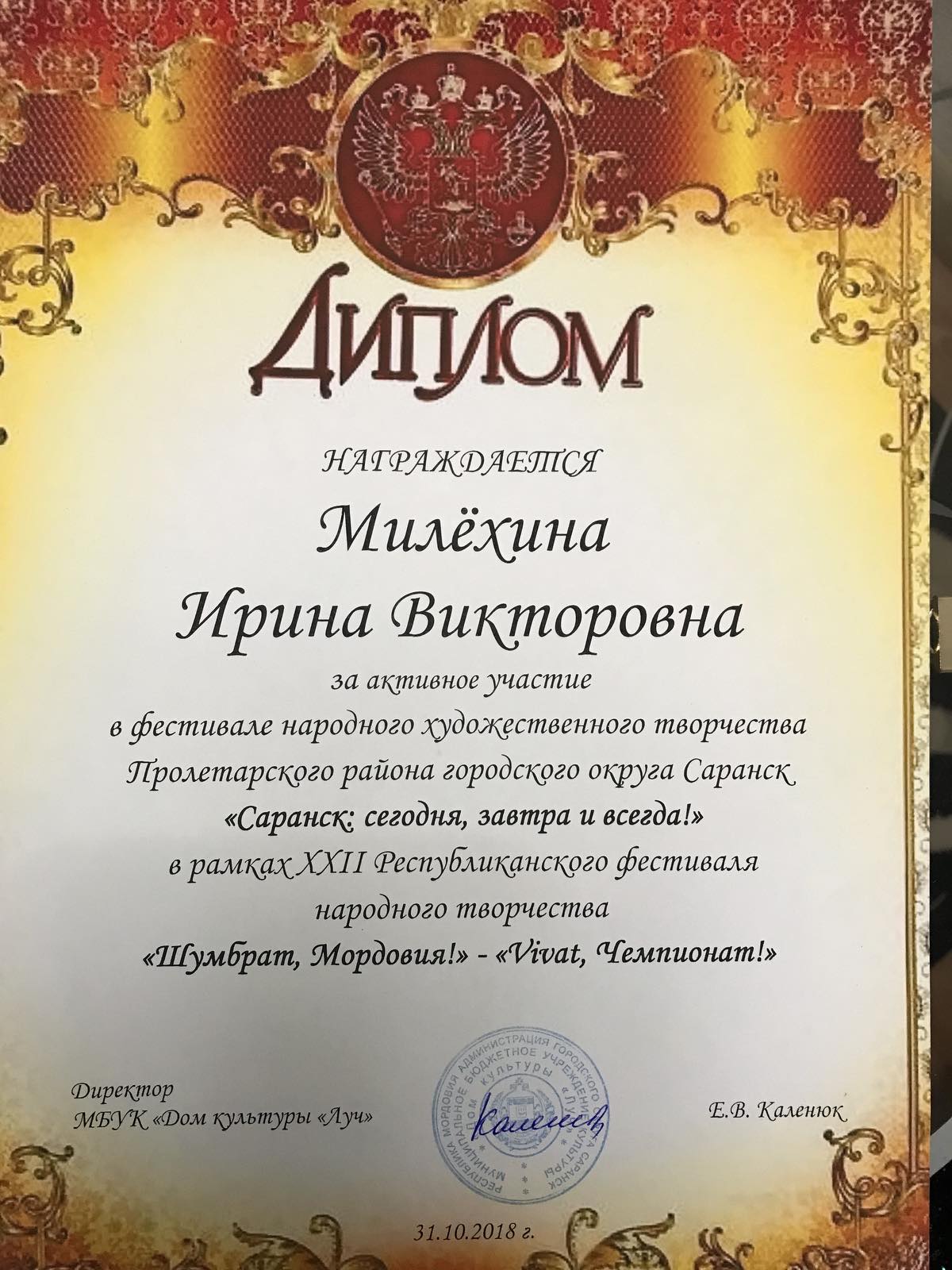 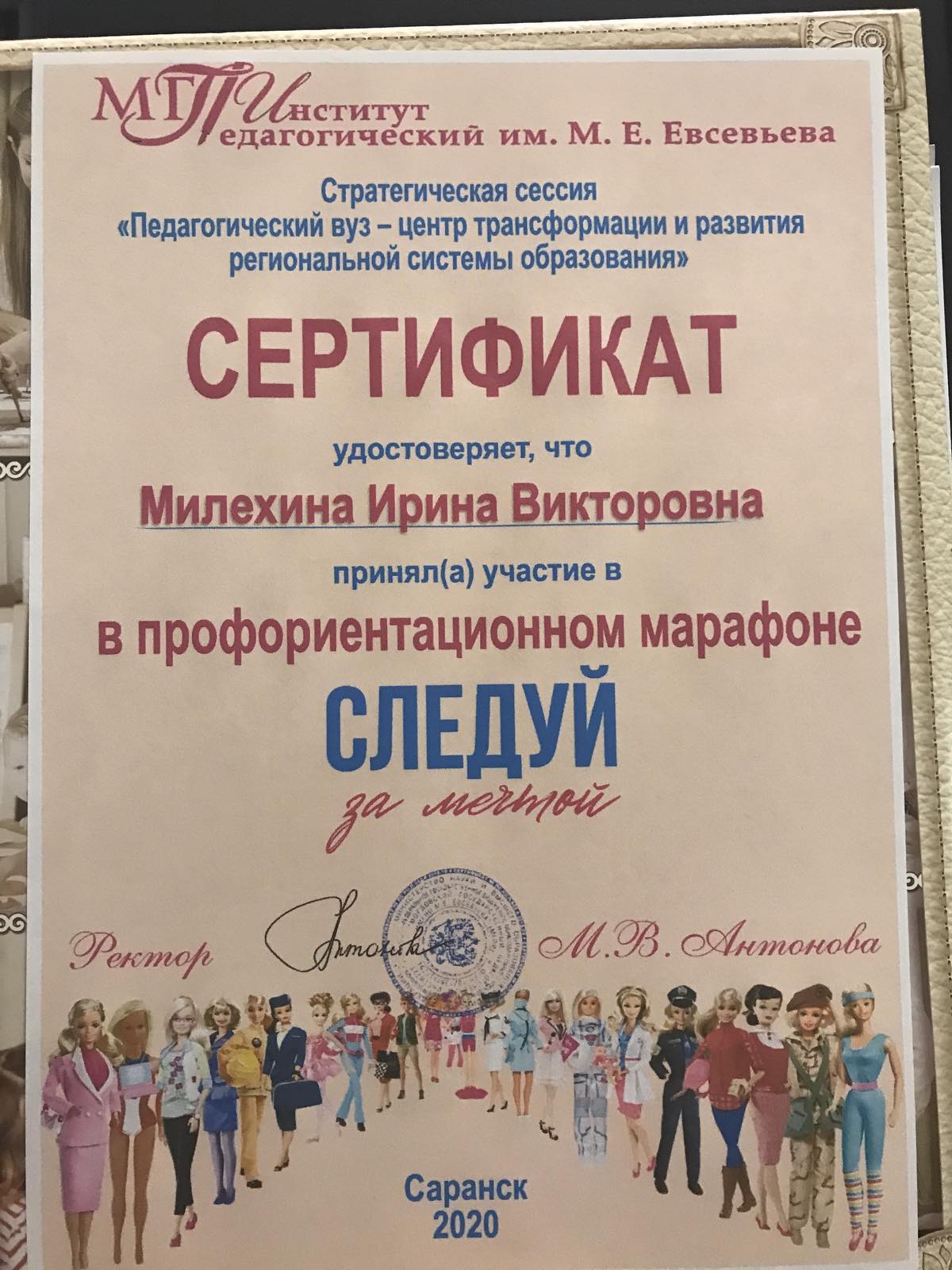 14. Наградыпоощрения с различных сайтов и порталов сети интернет
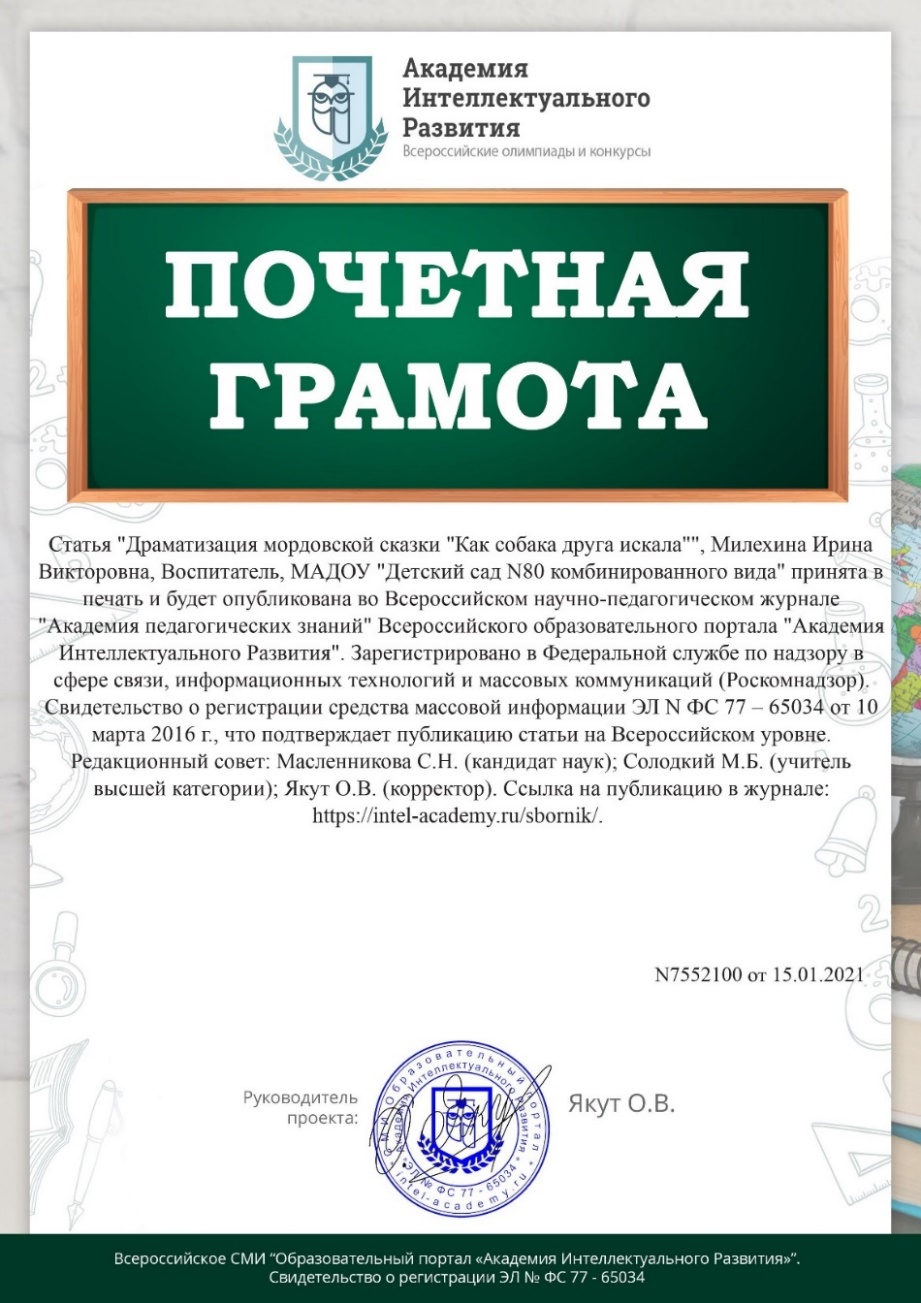 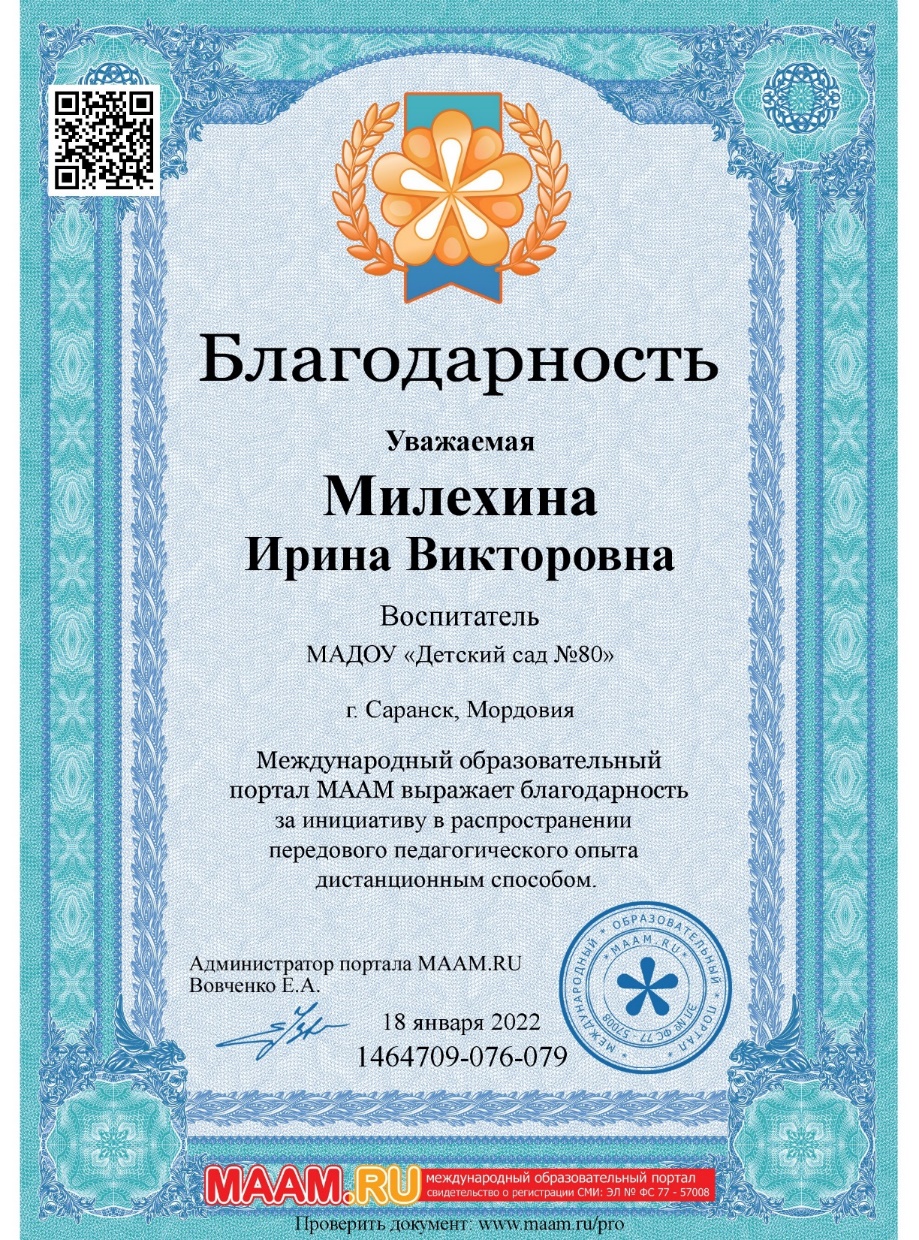 Наградыпоощрения муниципального уровня
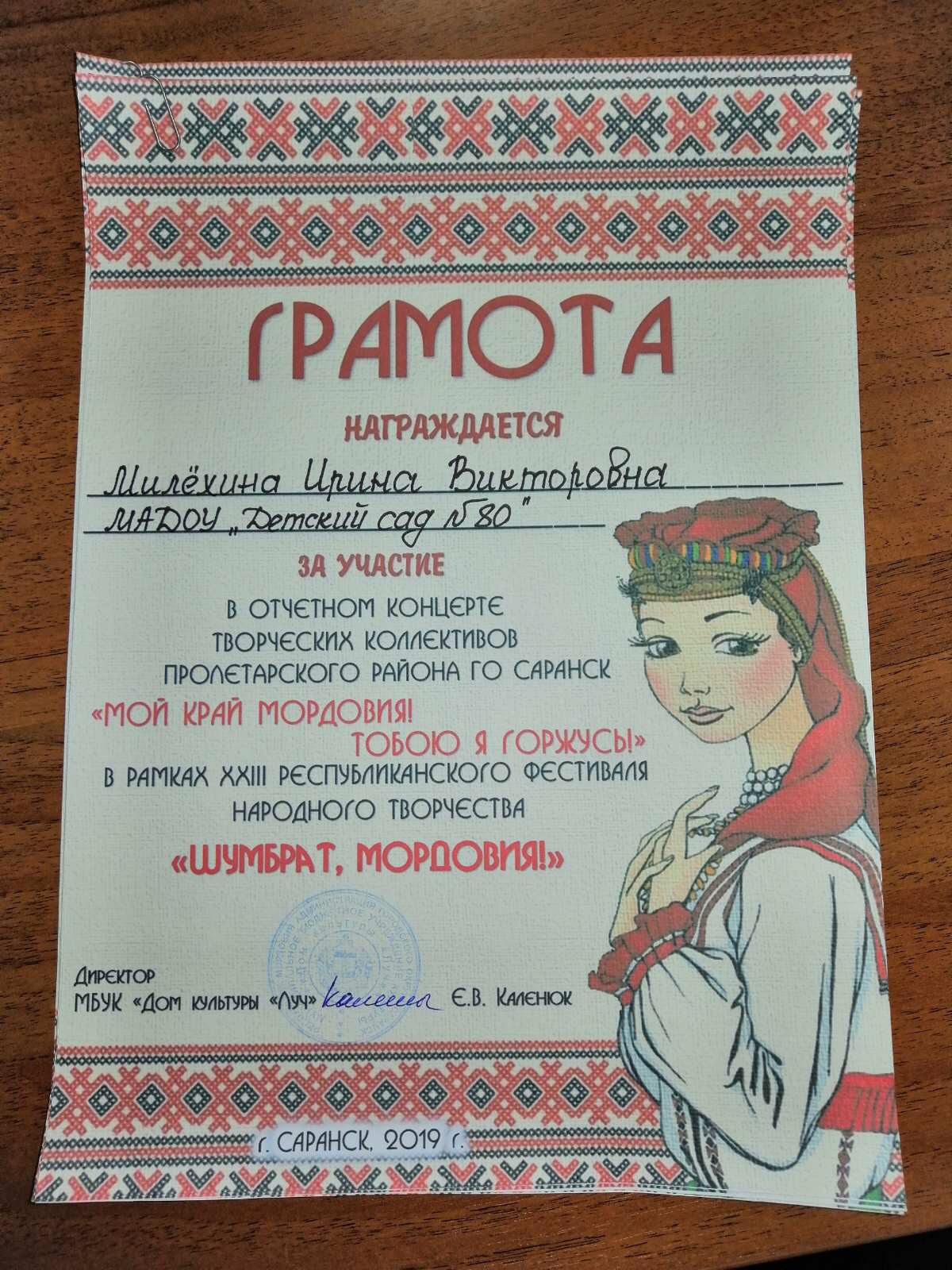 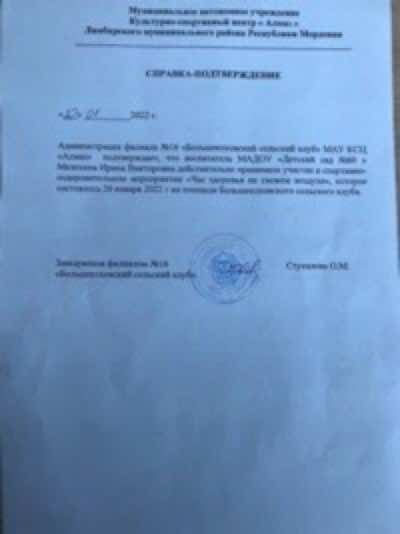